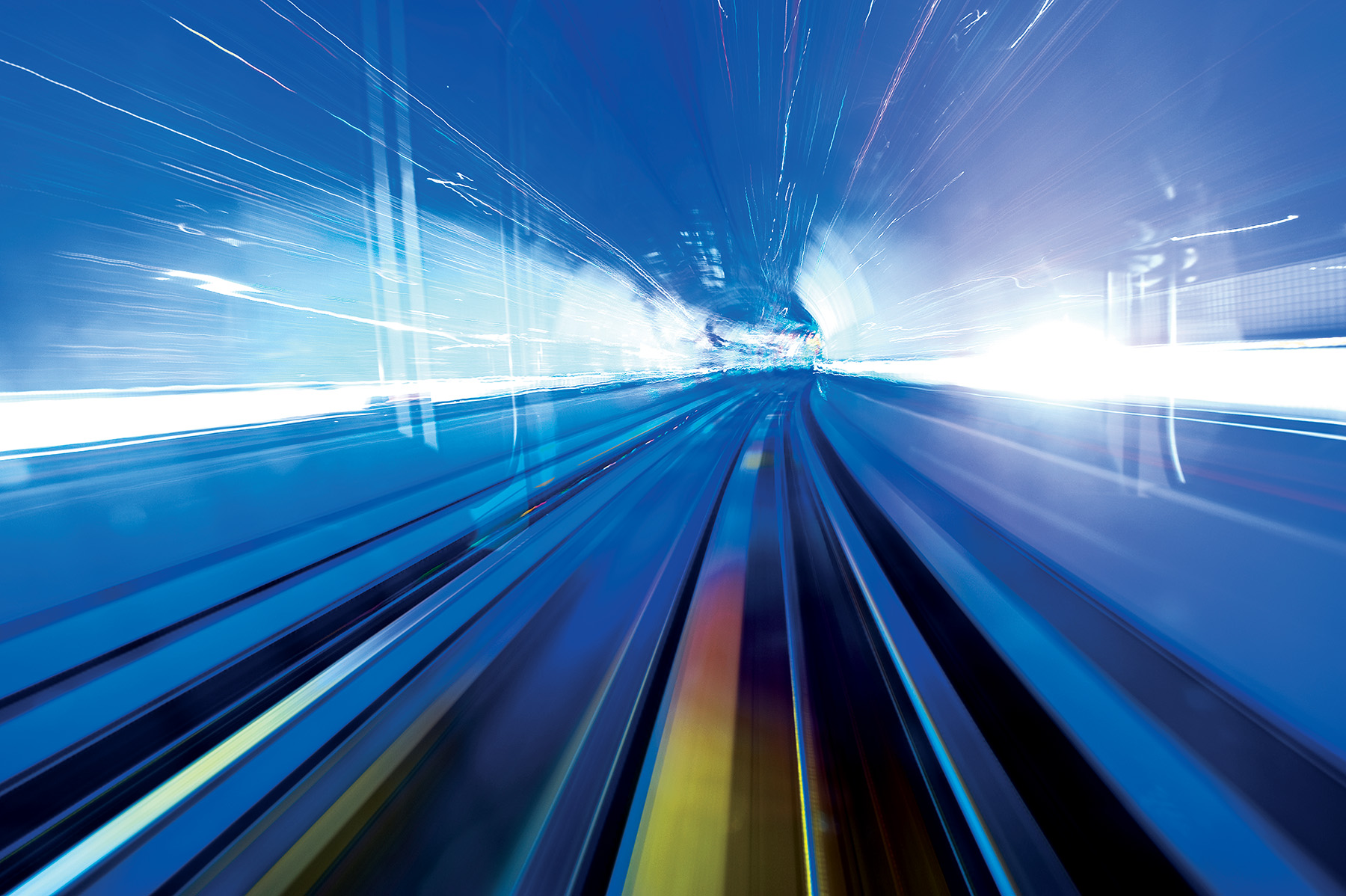 TRB Special Report 319
Between Public and Private Mobility:
The Rise of Technology-Enabled Transportation Services
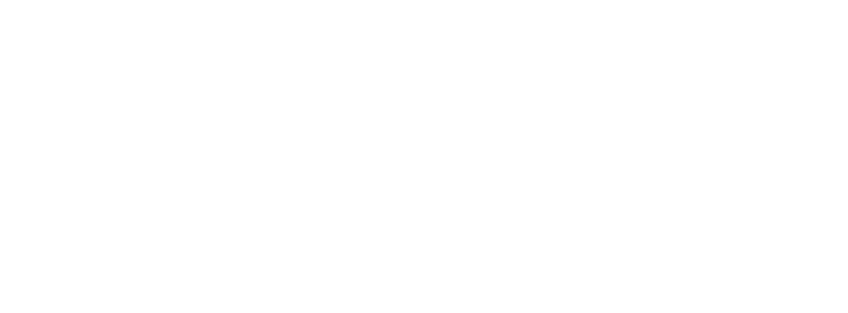 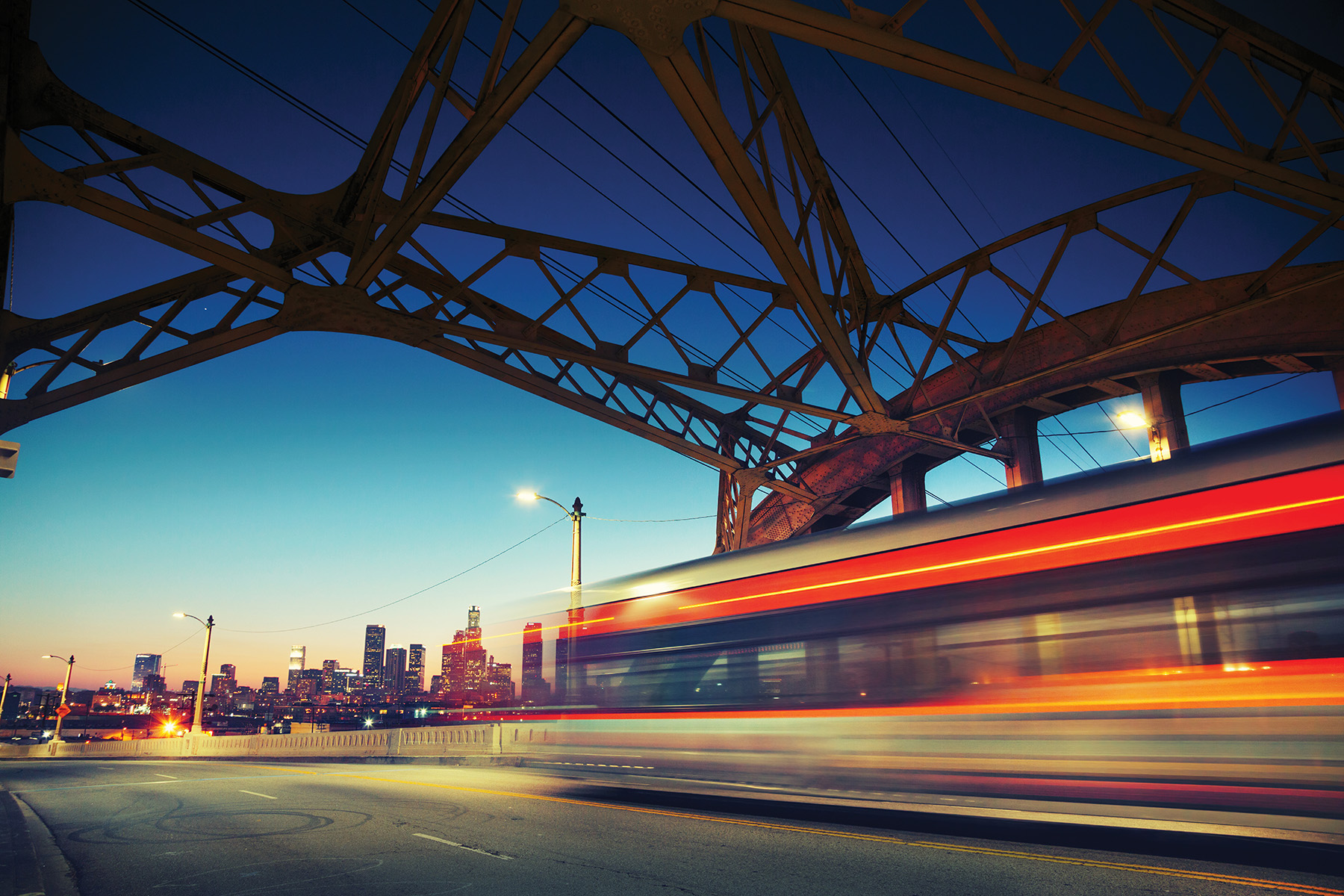 Genesis of Report
Rapid rise of smartphone-based innovative mobility services
New apps and services being introduced on a seemingly accelerating basis
Regular reports of jaw-dropping increases in market valuation of Lyft and, especially, Uber
Potentially big changes for auto-mobility
All of these rapidly expanding services are raising vexing questions for regulators
Across industries and jurisdictions
Equity questions
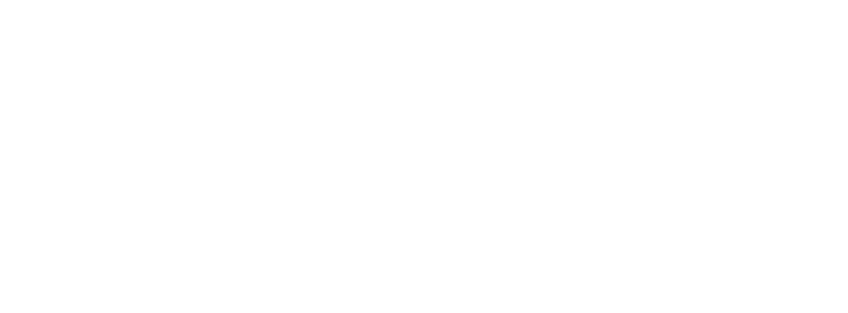 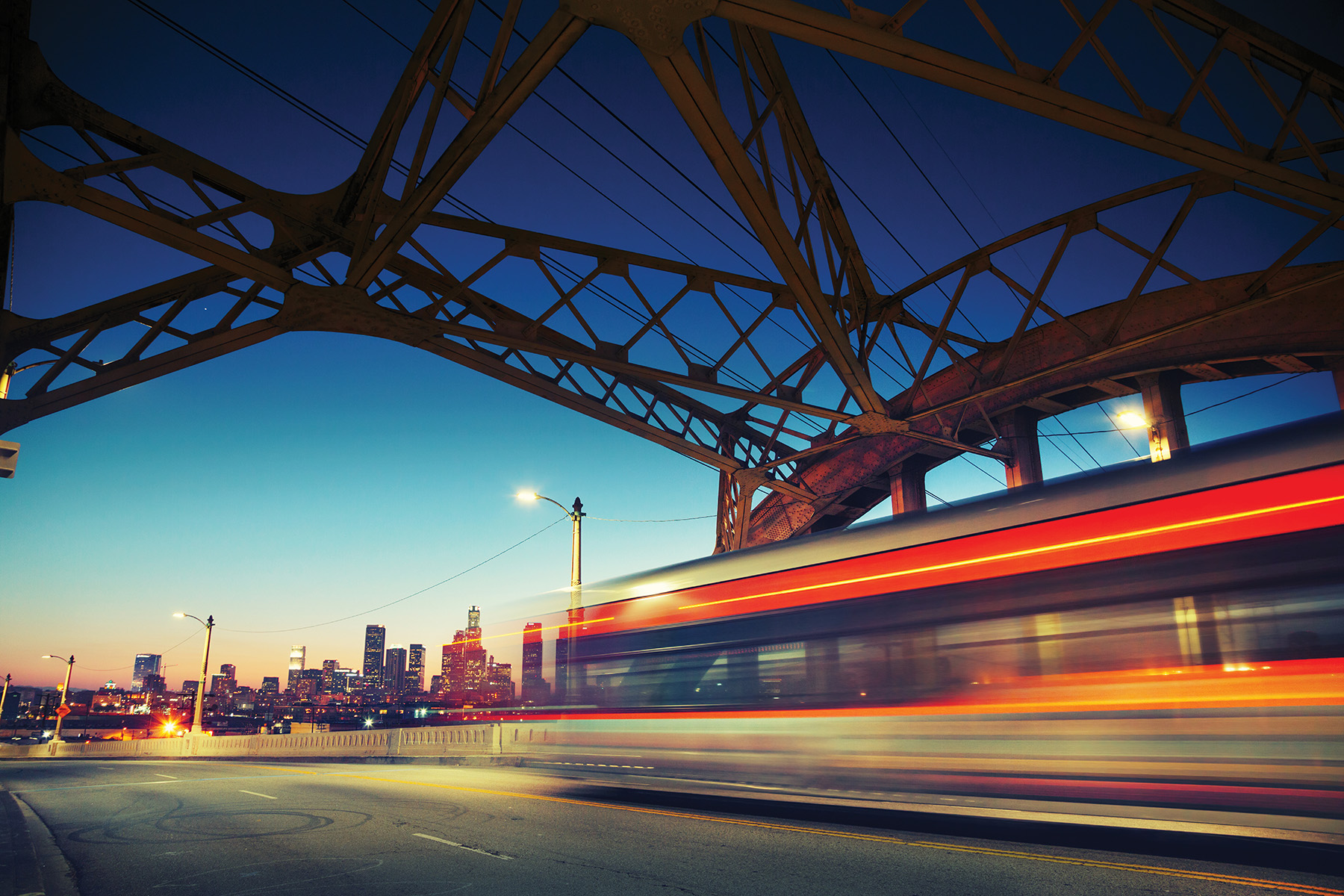 Statement of Task
Examine the growth and diversification of technology-enabled mobility services
Explore the implications these services have for consumers and existing transportation services
Identify policy, regulatory, and other issues and opportunities to plan for and regulate these services
Including the existing regulatory structure for taxi, limousine, and transit services
Identify priority areas of research to inform public policy decisions

This study was self-initiated and was funded entirely by TRB.
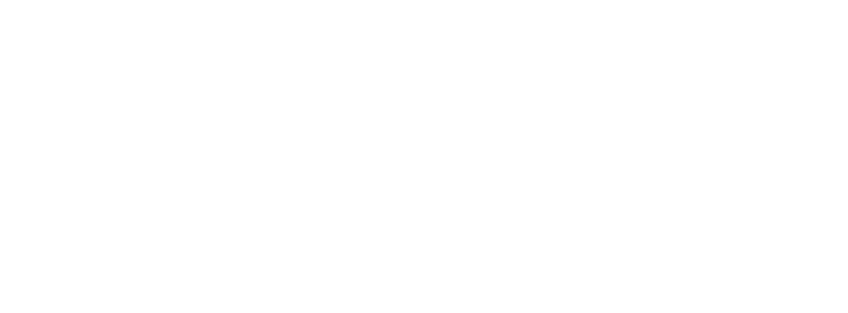 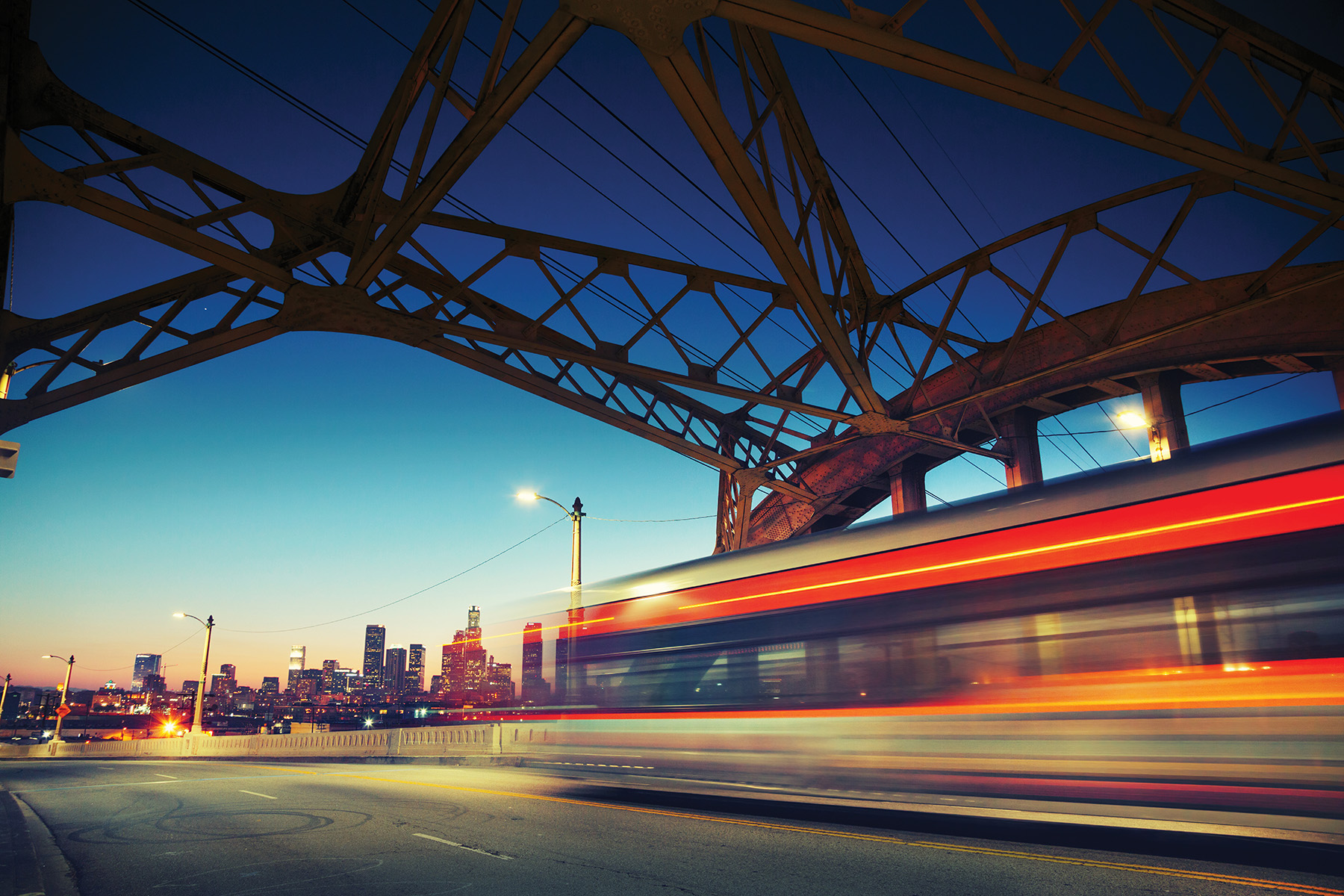 More than taxis and TNCs
Tech-enabled mobility options purchased trip by trip
Shared mobility – mostly sequentially, sometimes concurrent sharing
Carshare
Bikeshare
Microtransit
E-hail apps
Largely private sector initiated
Most attention to taxis and TNCs because of the current policy debates
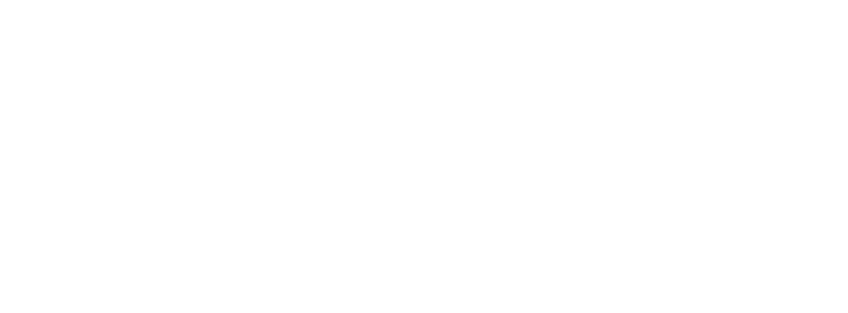 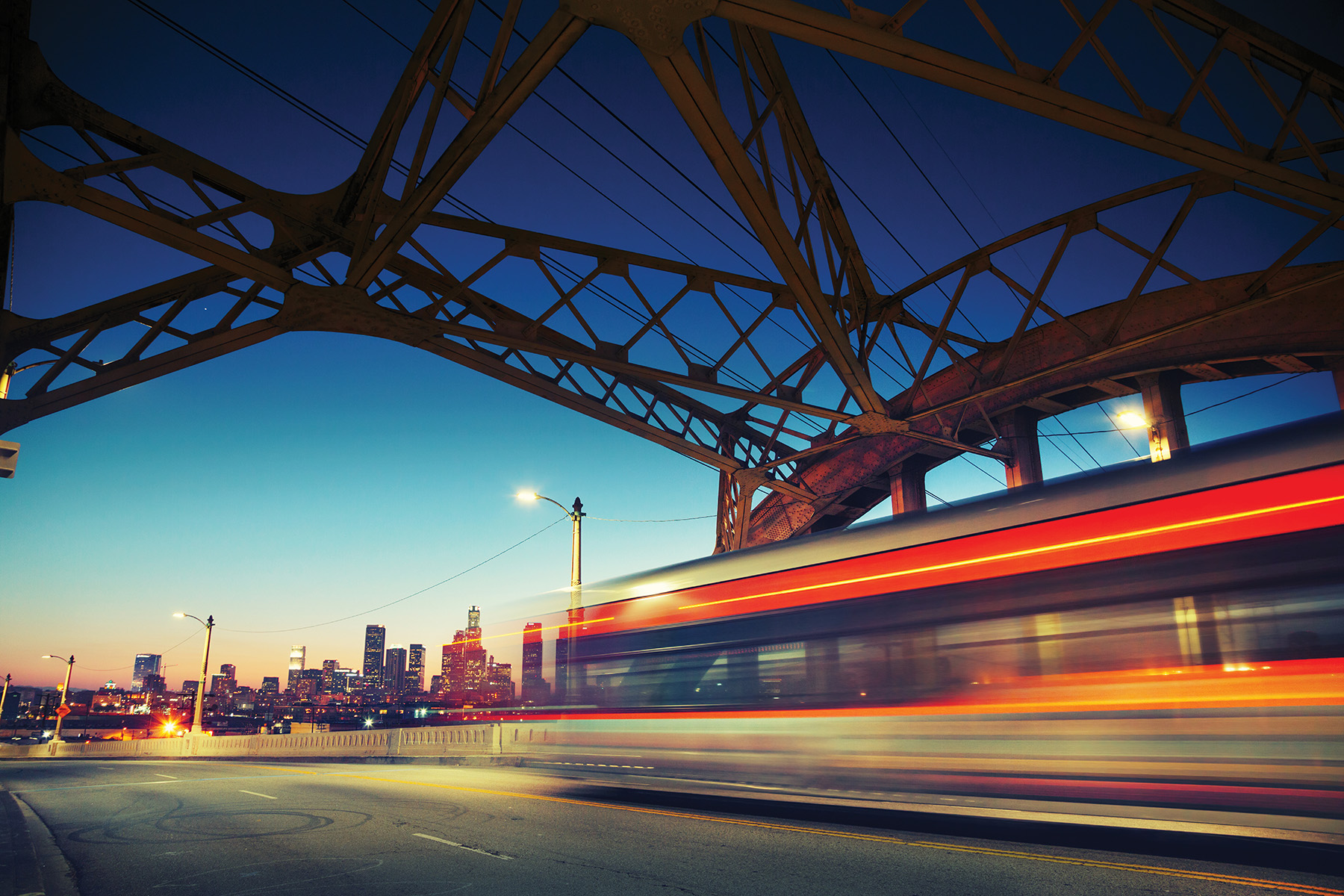 Committee Overview
Committee formed, vetted, and began work in June 2014
Committee members have expertise in:
Urban planning and transportation policy
Transit and shared use services
Regulatory and economic analysis
Transportation operations and technologies
Taxi operations and regulations
Most (9 of 12) members university researchers
Held 4 two-day meetings in 2014 and 2015 to gather information and draft the report
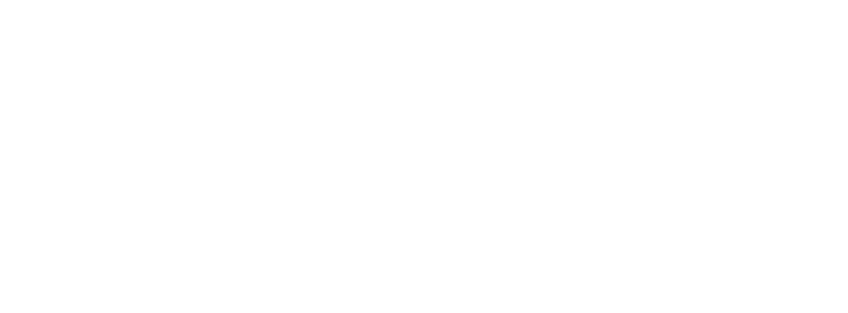 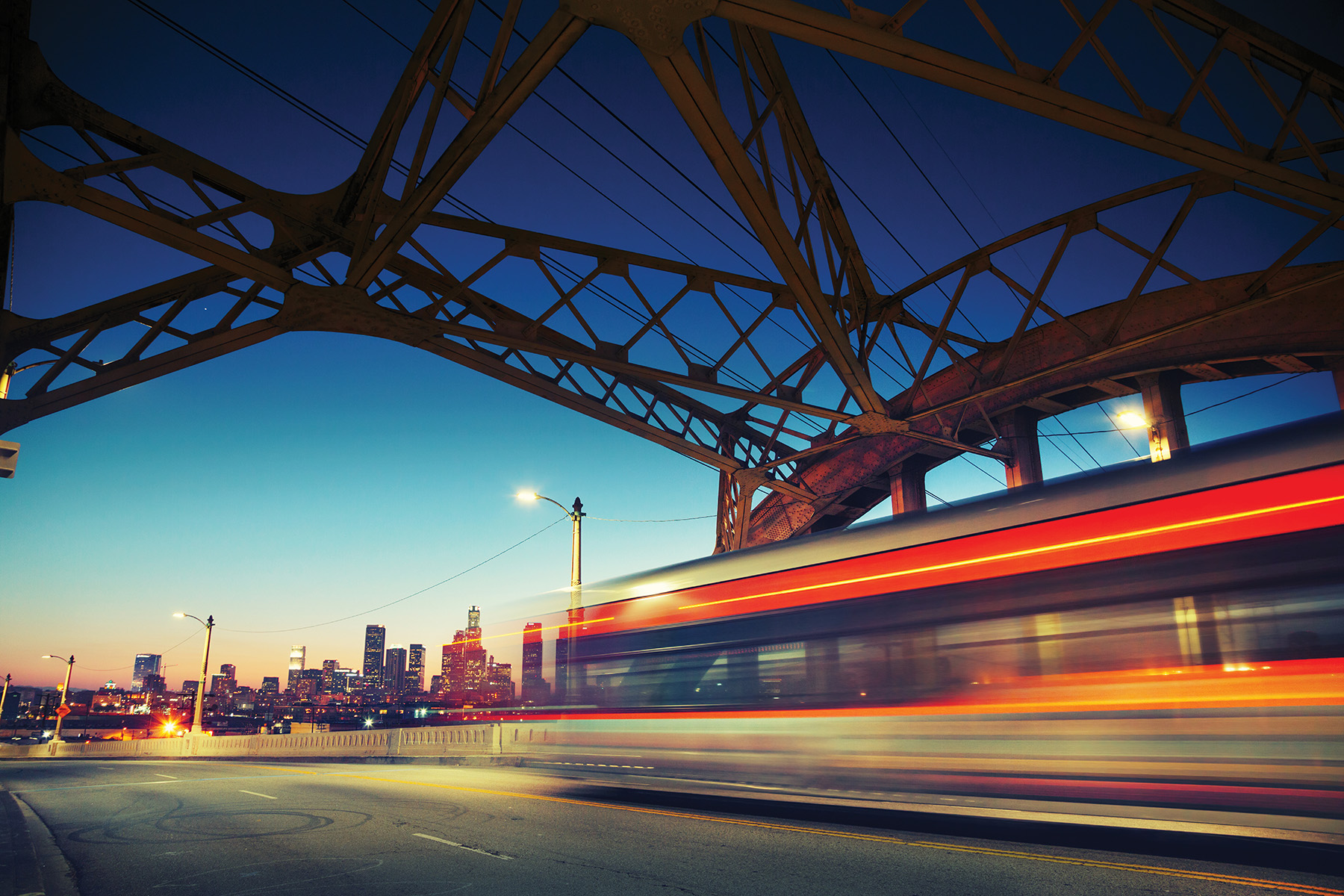 Committee Members
Brian Taylor, UCLA (chair)
Ryan Chin, MIT
Melanie Crotty, San Francisco Bay Area MTC
Jennifer Dill, Portland State University
Lester Hoel, University of Virginia 
Michael Manville, Cornell University



Steve Polzin, University of South Florida
Bruce Schaller, Consultant
Susan Shaheen, UC Berkeley
Daniel Sperling, UC Davis
Marzia Zafar, California Public Utilities Commission
Susan Zielinski, University of Michigan
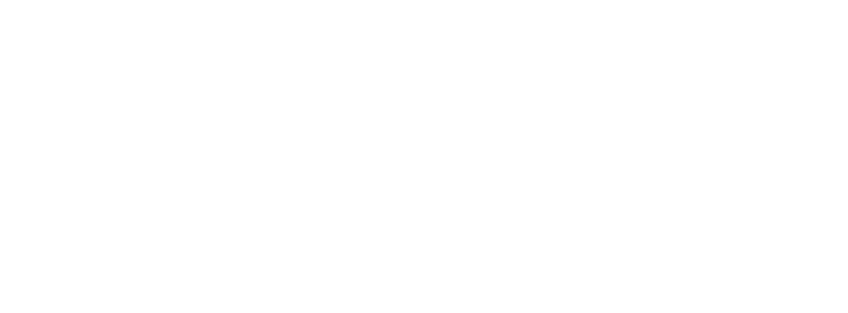 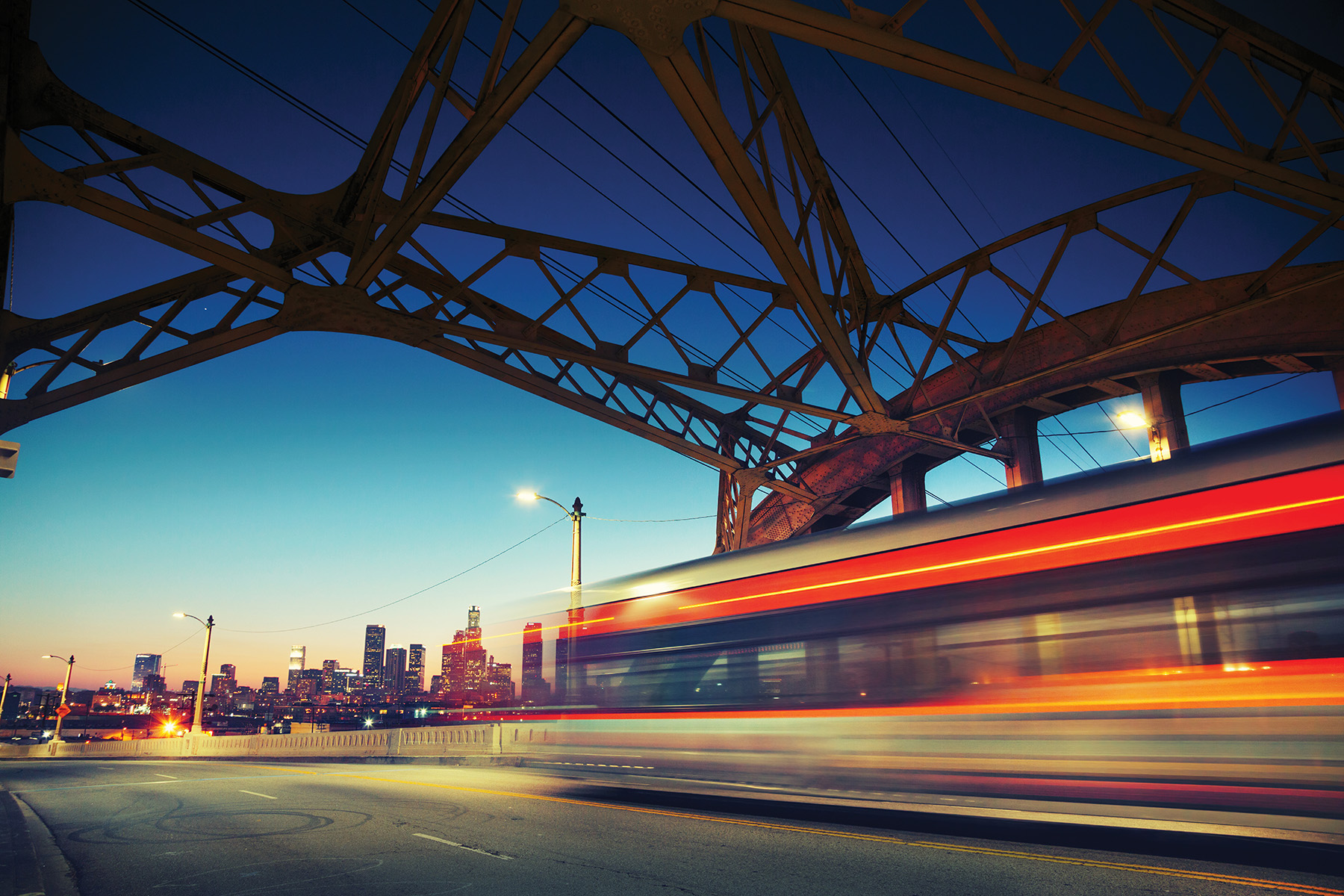 Information Gathering
Committee members heard from:
Representatives of the taxi industry
Uber and Lyft
Carsharing operators
Insurance providers and regulators
City council members
Developers of other innovative services
Transit representatives
USDOT researchers
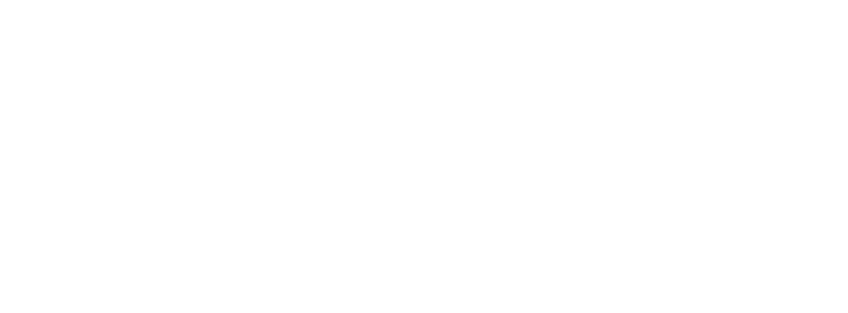 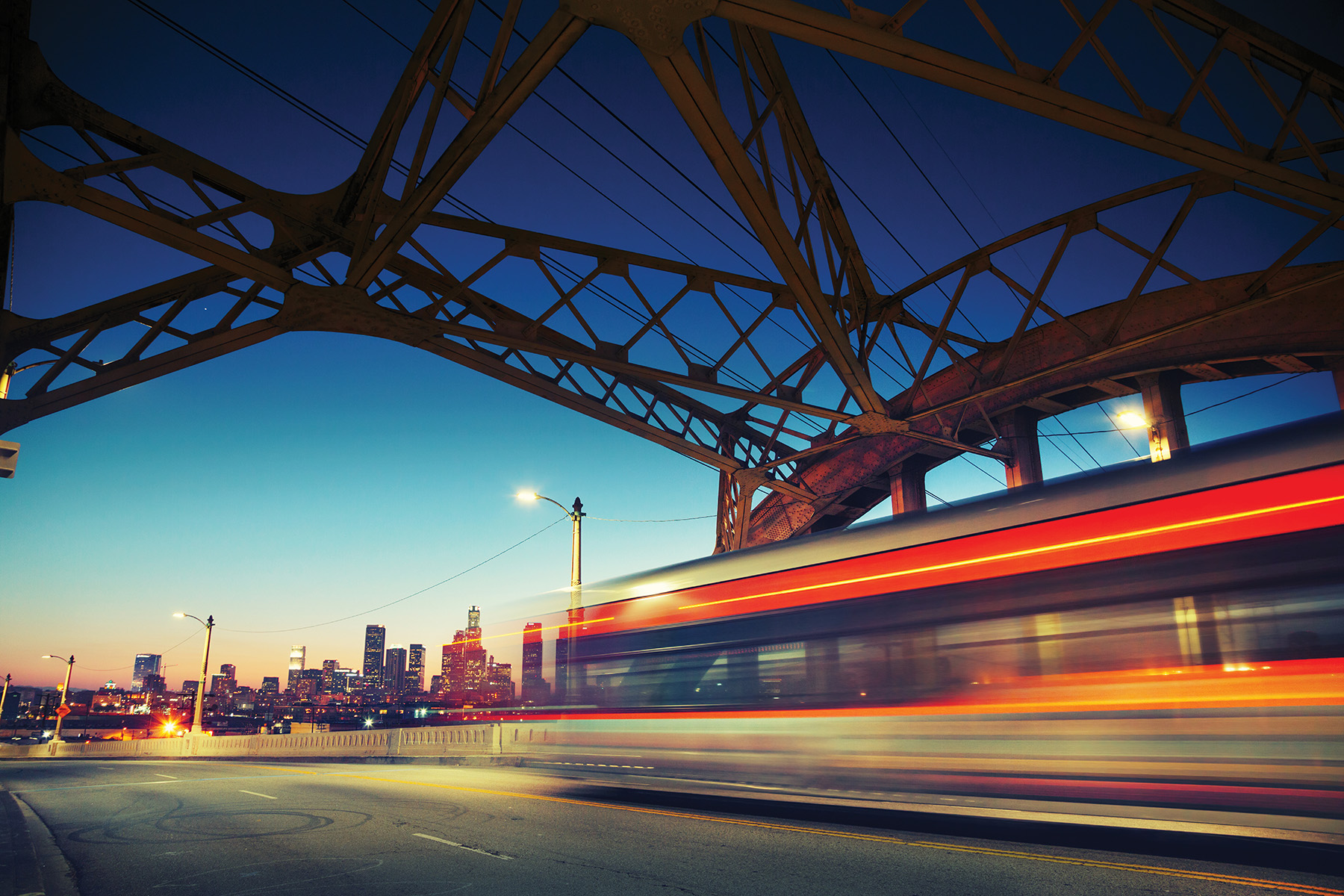 Where is this all headed?
Two views:

This is the tip of the iceberg
Real-time decision-making about trips, options, time, and costs at the margin is revolutionizing travel
Consumers will increasingly buy trips and not vehicles
The sky is the limit
Big changes, but for a niche market
The changes are significant, but mostly at the margin
Issues are confined mostly to existing taxi/paratransit markets, and their variants

More from Michael Manville and Susan Shaheen on this later
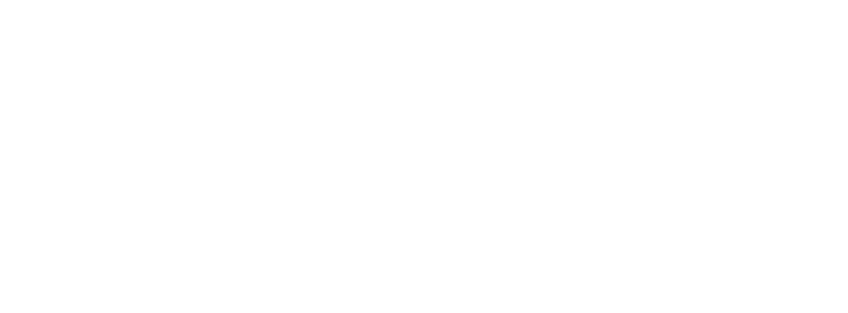 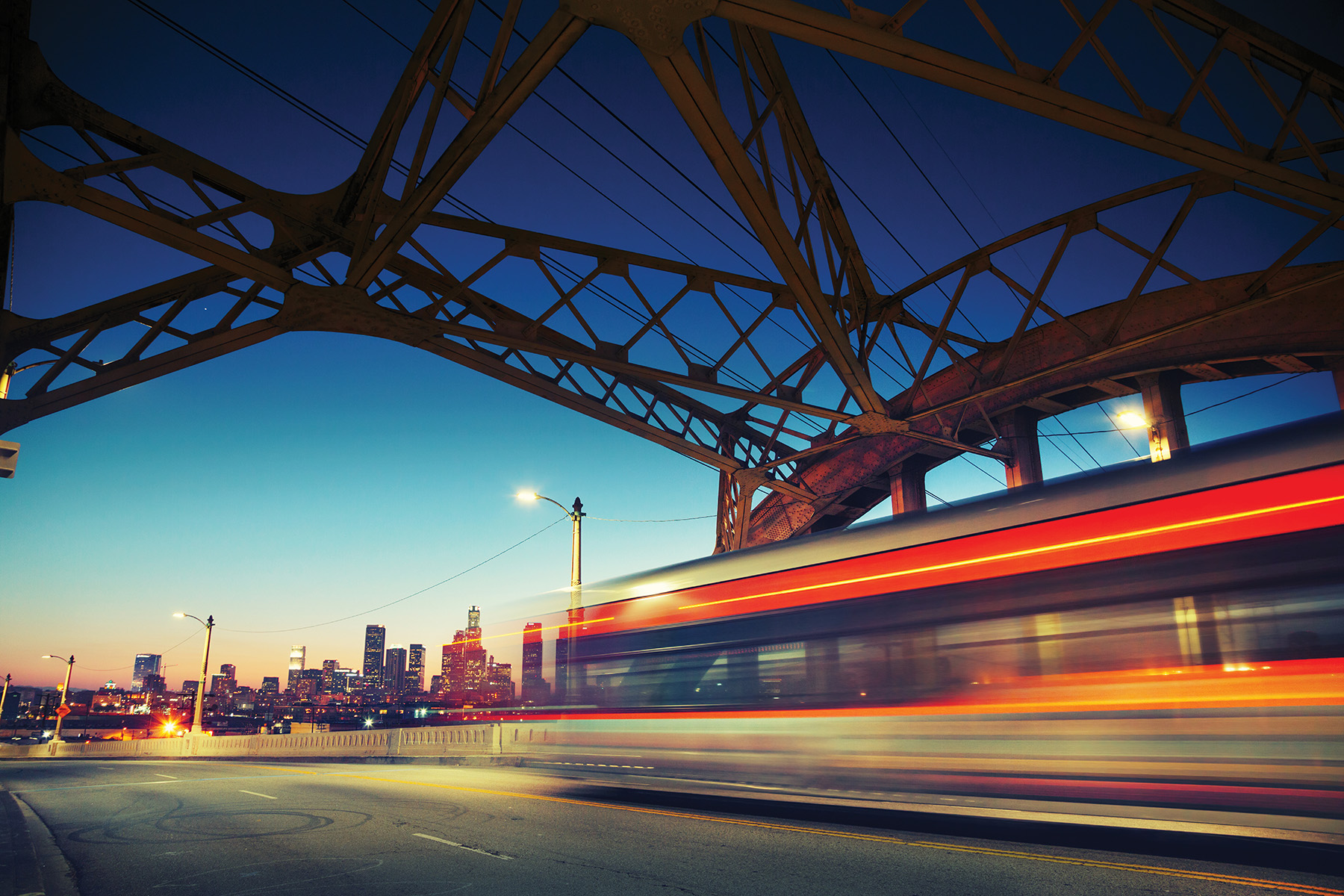 Taxi/Limo Regulations
Regulations local, county, and state
Significant variations in regulation between state and local agencies
Street hail and taxi stand markets need more extensive regulations
Scale of taxi companies is very small compared to size of largest TNCs

More from Bruce Schaller on this later
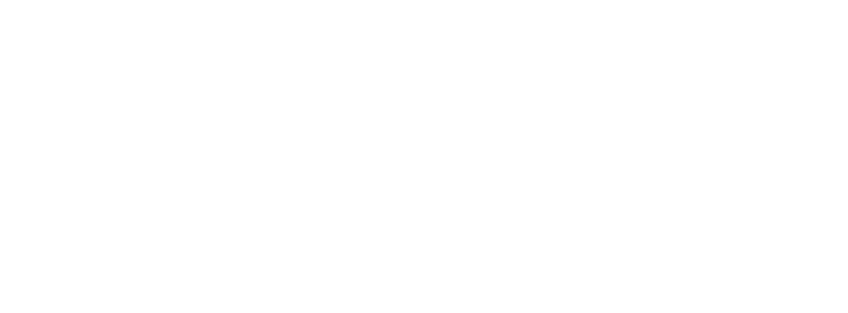 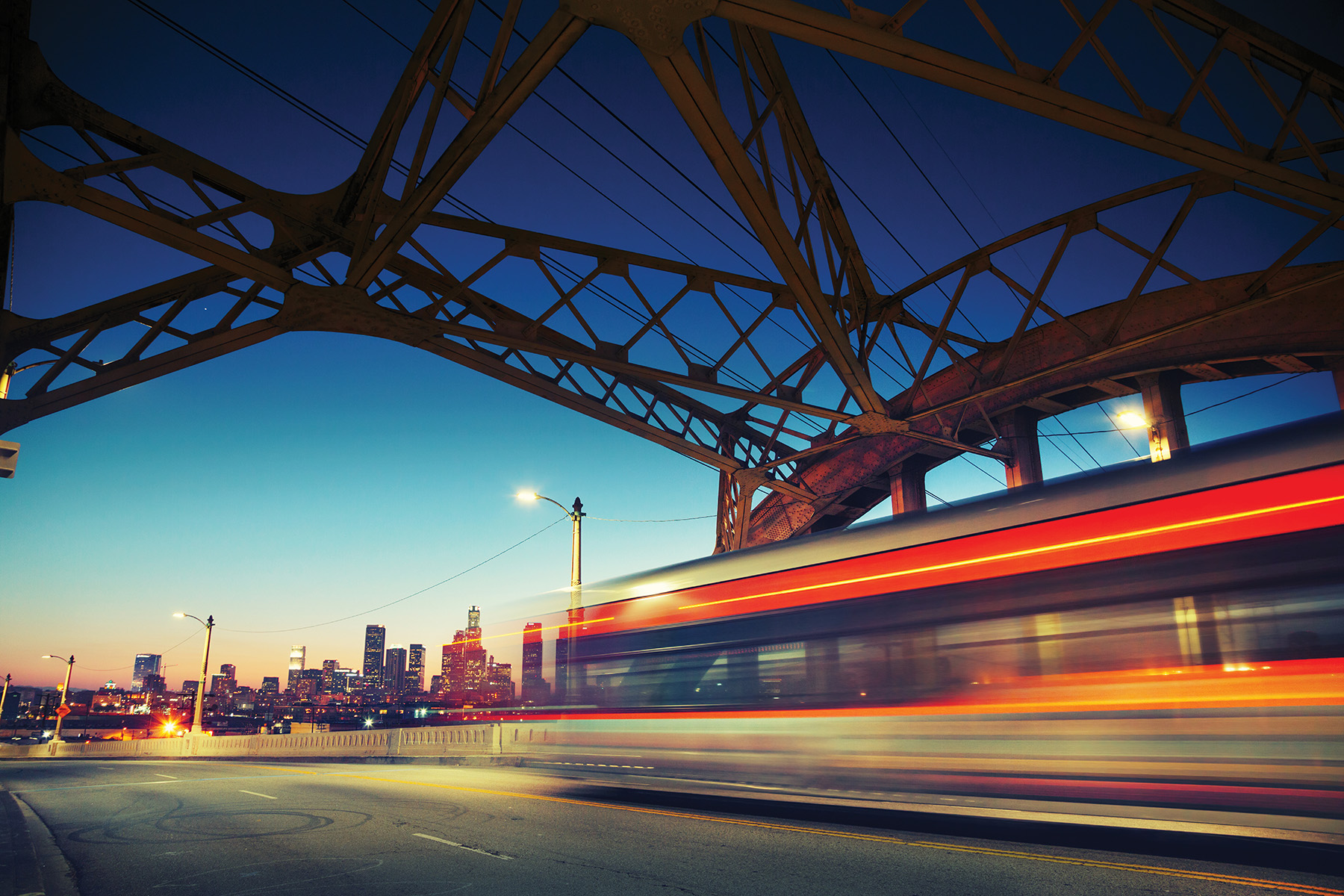 Security and Public Safety
New services provide more information for both passengers and drivers
This can increase safety for both drivers and passengers
The effectiveness of various approaches to driver vetting has been curiously understudied
Determining the most cost-effective approaches to driver vetting requires more study
Consistency across services is desirable
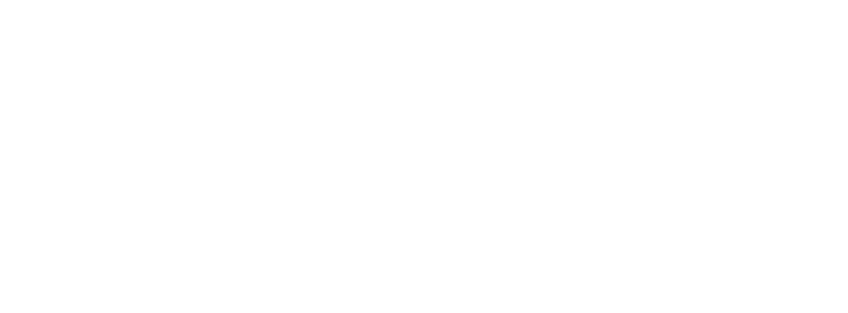 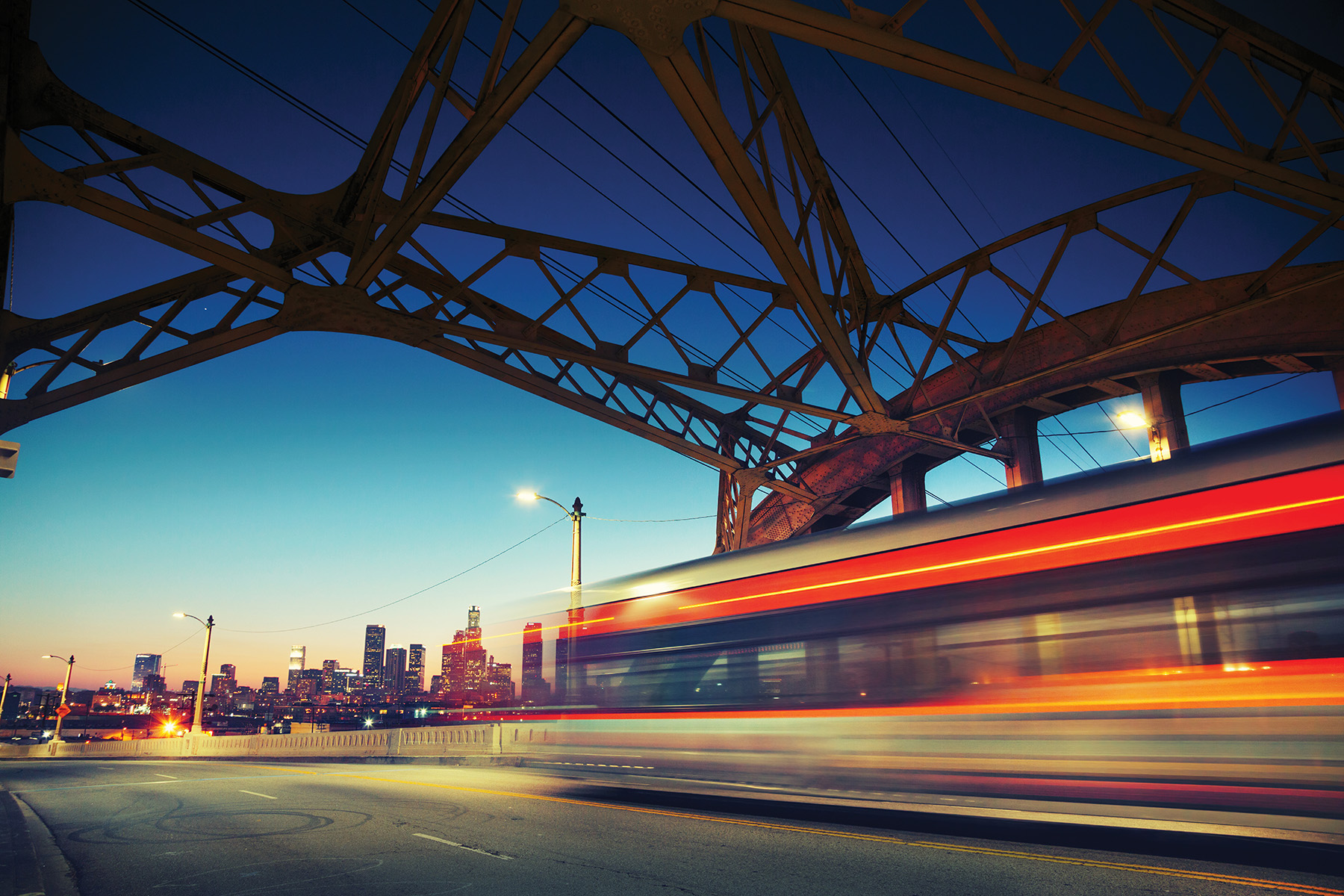 Labor Issues
Number of drivers is growing rapidly
Growth in part-time drivers in new services
Income and benefits can vary greatly
Limited employment security and benefits is common across the industries
Independent contractors vs. employees
These labor issues transcend shared mobility services
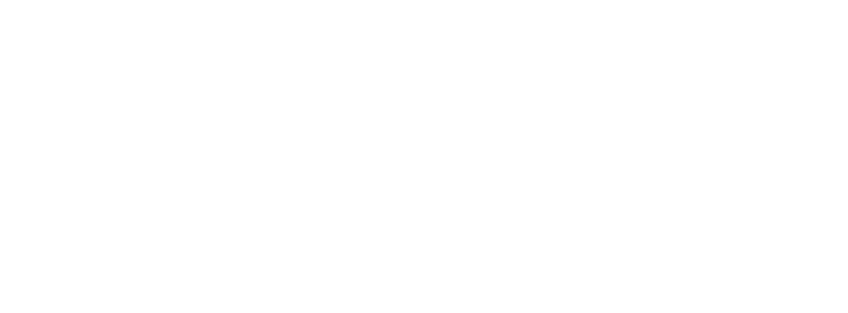 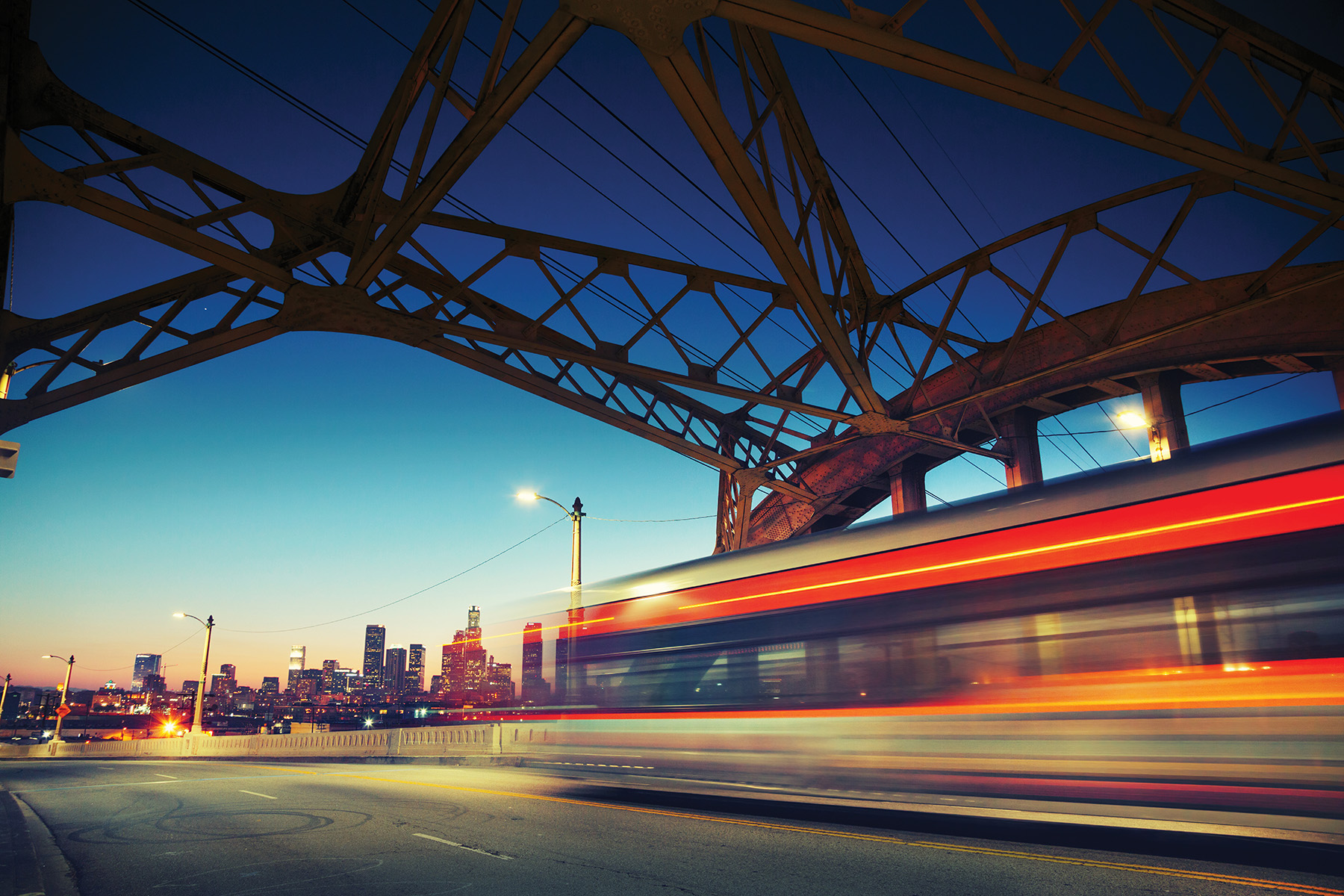 Equity and Access
More on this from Susan Shaheen later
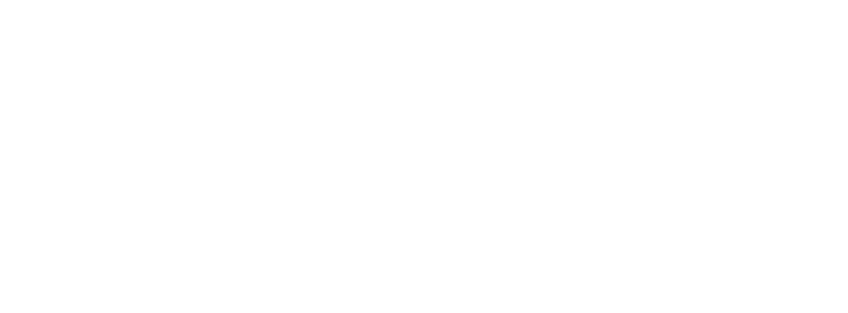 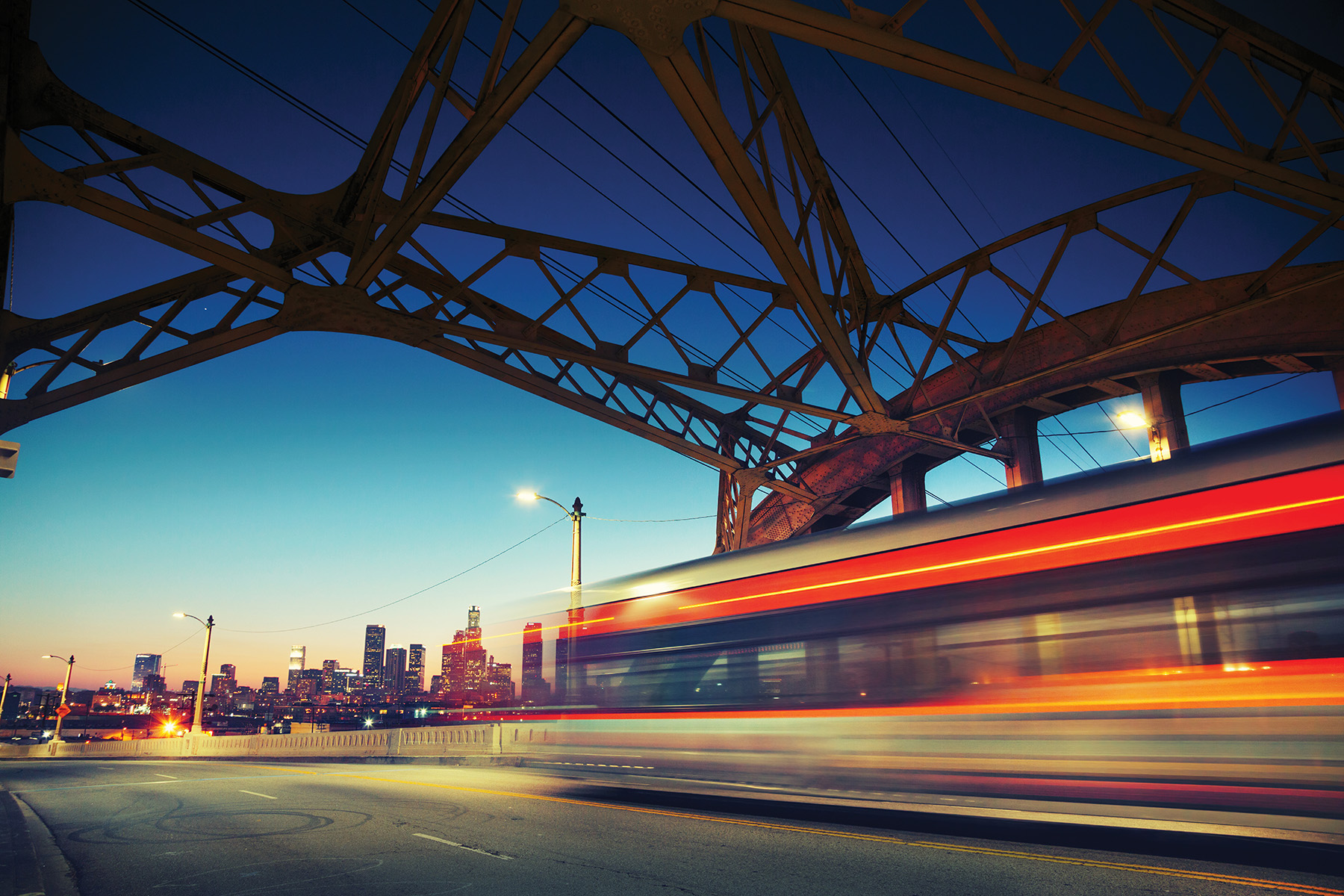 Insurance
Taxis typically have full-time commercial coverage
TNC coverage generally varies by stage of the ride
Carsharing insurance varies by jurisdiction and company
Insurance products available tend to lag the evolution of mobility services but starting to catch up
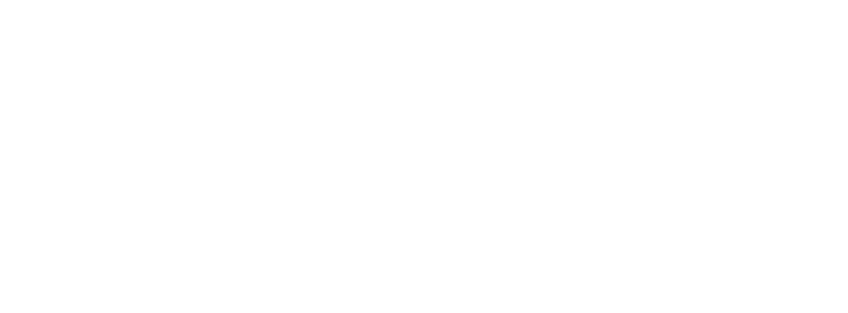 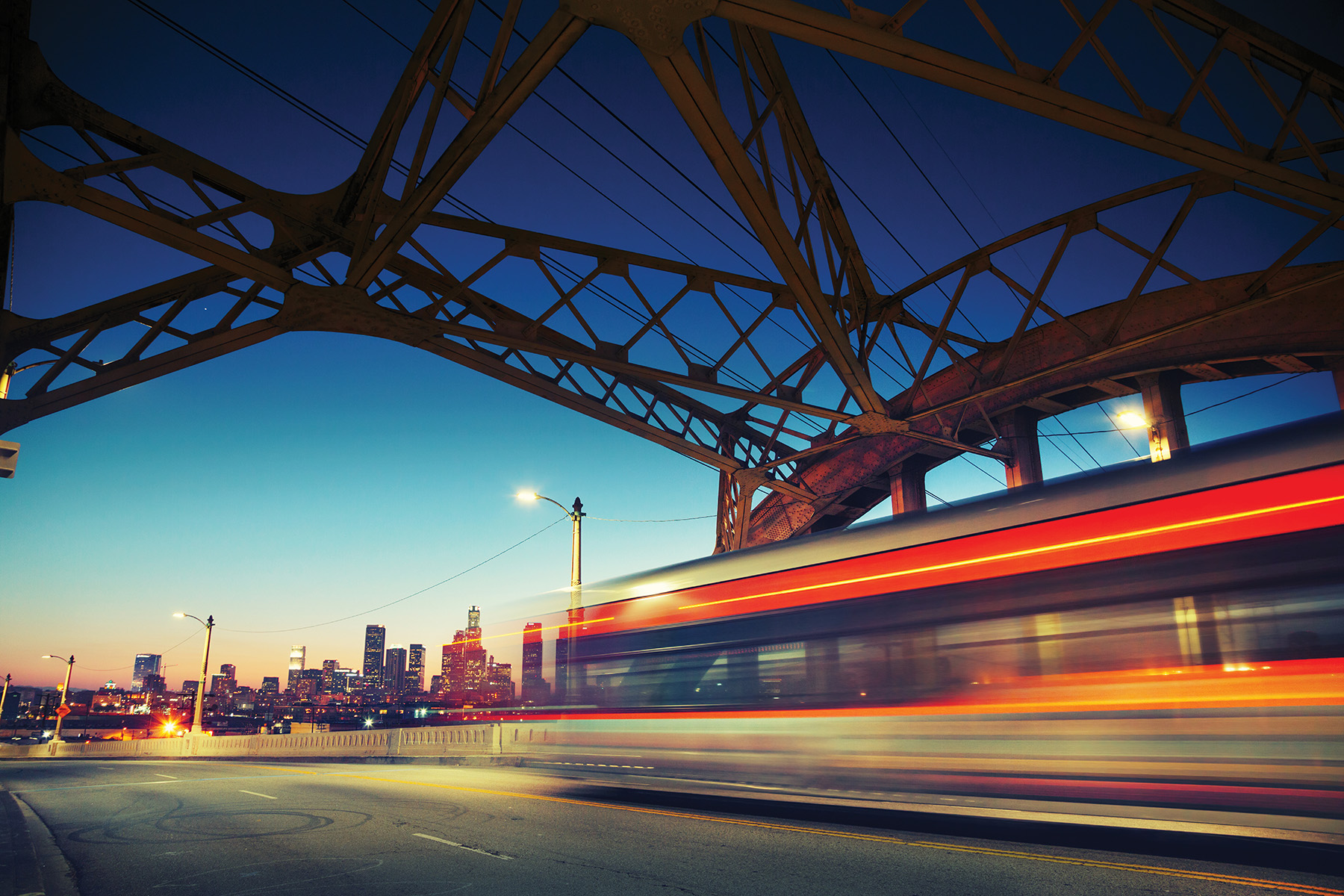 Committee member presentations
Michael Manville
Economics of new, shared mobility services

Bruce Schaller
Implications for taxis (& everyone else)

Susan Shaheen
Consequences for travel behavior
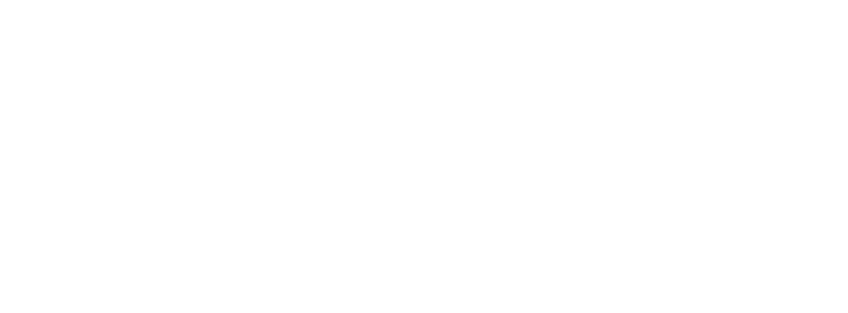 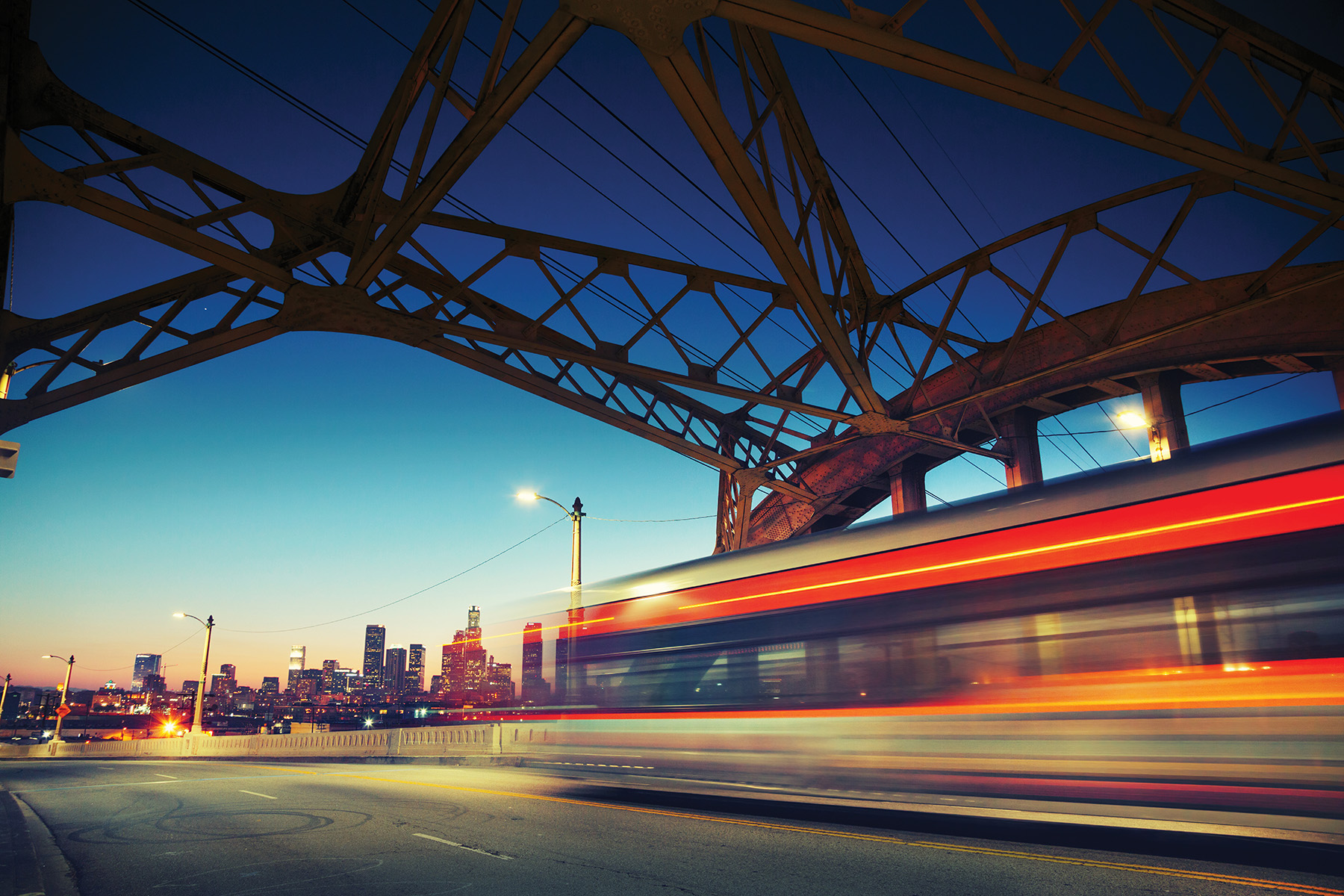 End of Part I
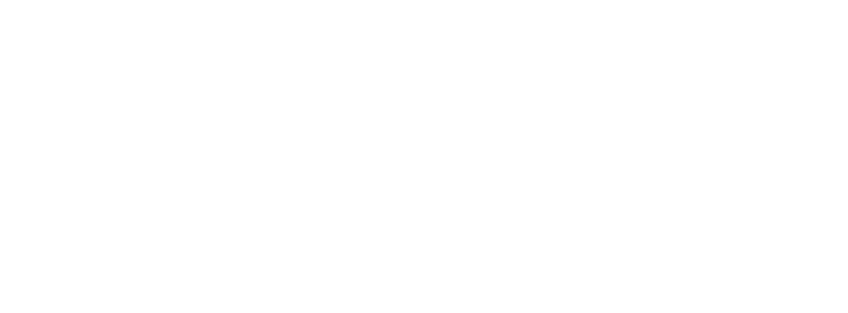 [Speaker Notes: Policy makers and regulators should formulate public policies and regulations designed to steer the development of innovative services to improve mobility, safety, and sustainability.]
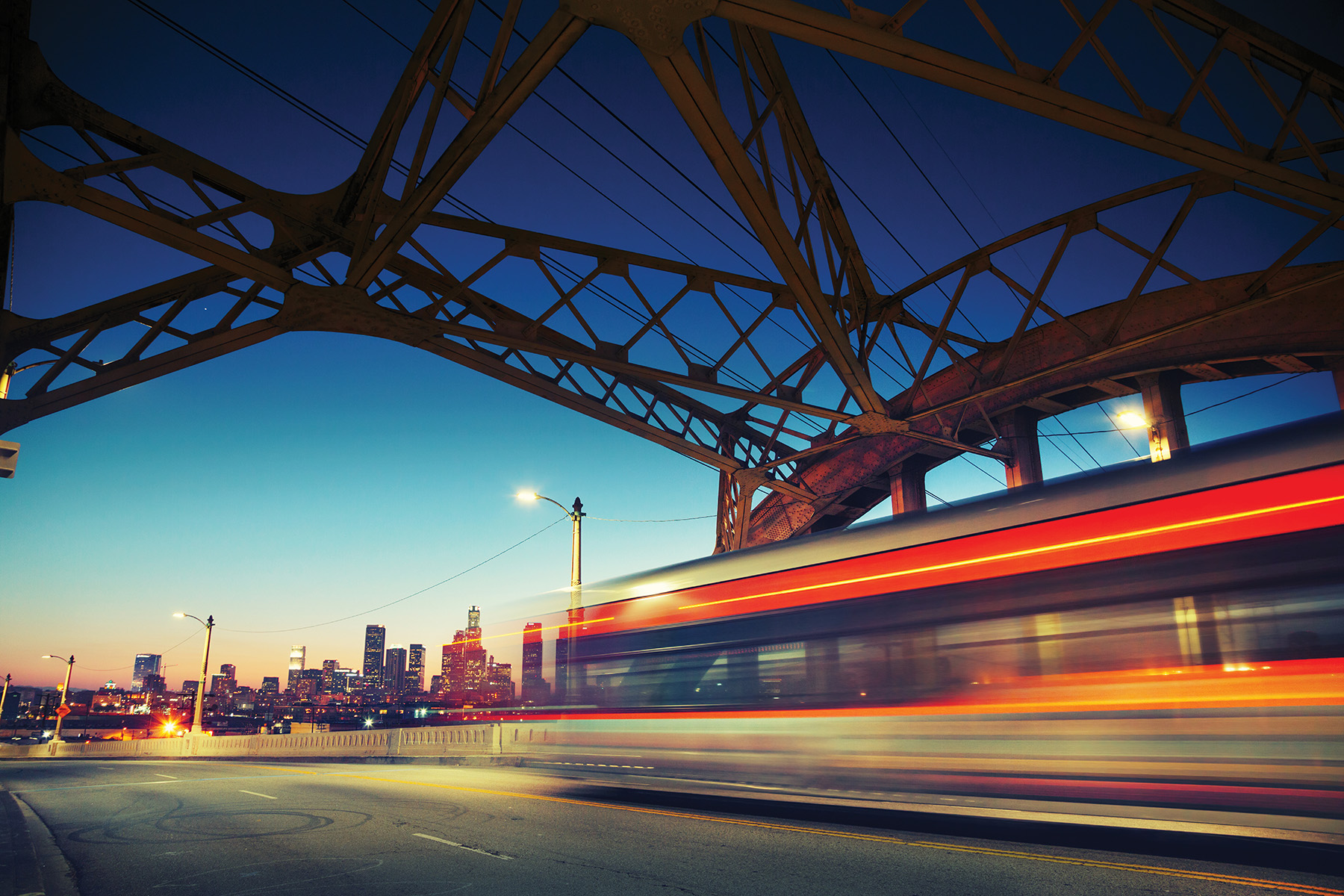 Committee Recommendations
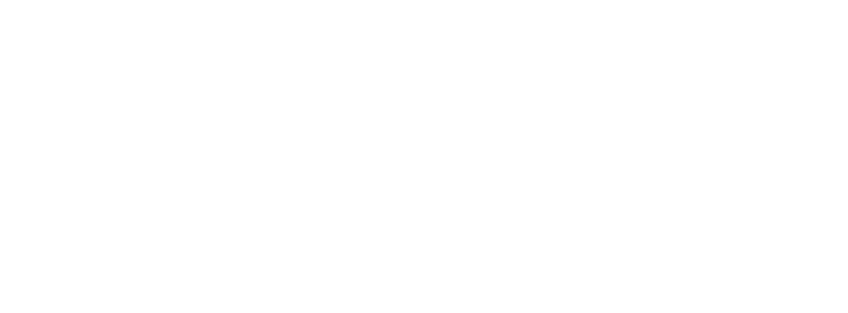 [Speaker Notes: Policy makers and regulators should formulate public policies and regulations designed to steer the development of innovative services to improve mobility, safety, and sustainability.]
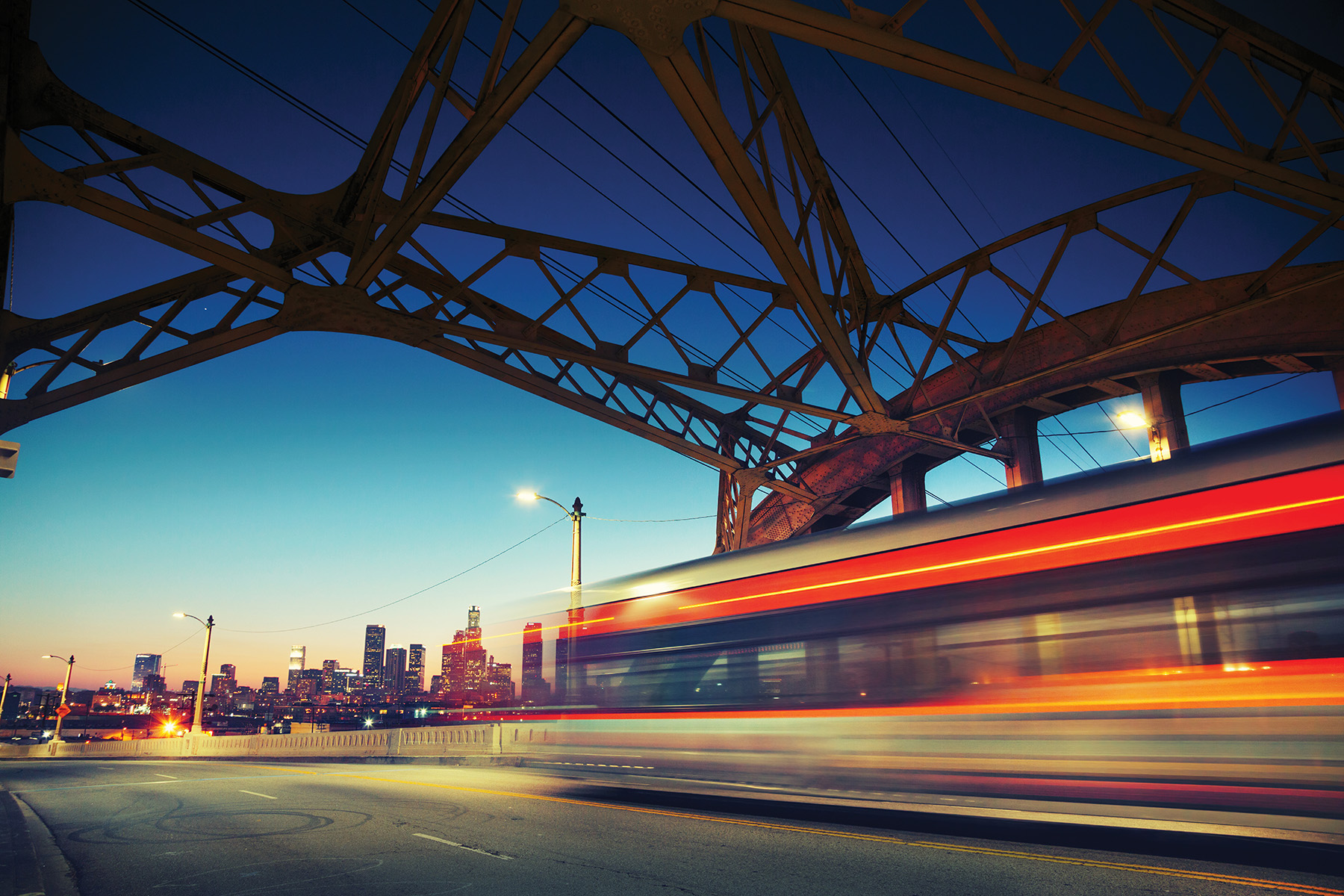 Recommendation 1
Public policies and regulations should be designed to steer the development of innovative services to improve mobility, safety, and sustainability
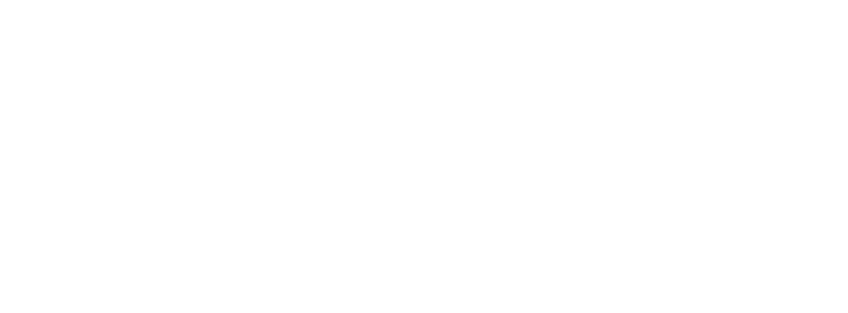 [Speaker Notes: Policy makers and regulators should formulate public policies and regulations designed to steer the development of innovative services to improve mobility, safety, and sustainability.]
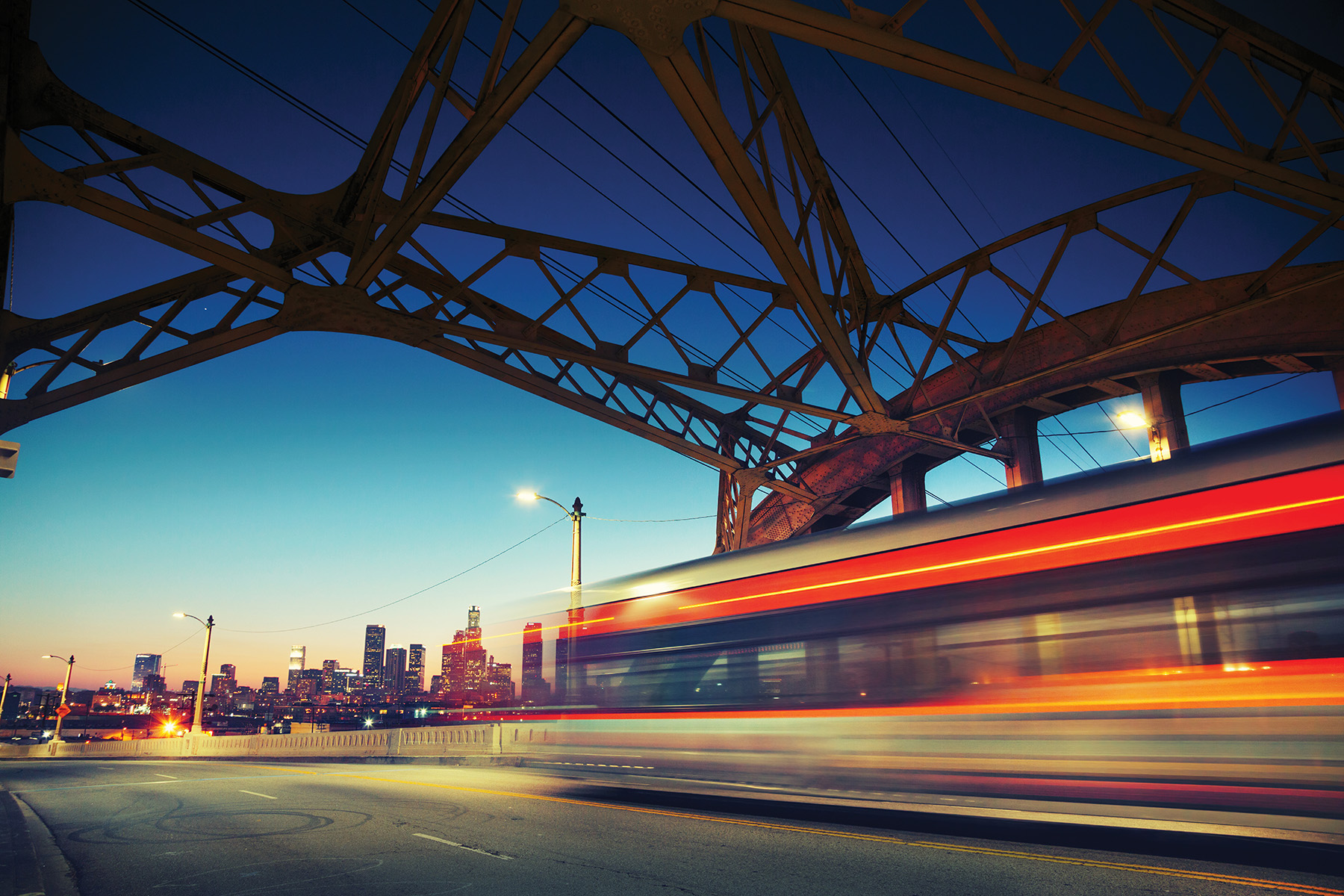 Recommendation 1a
Reassessment of regulations for all for-hire vehicle services is likely needed
market entry
geographic coverage
span of service
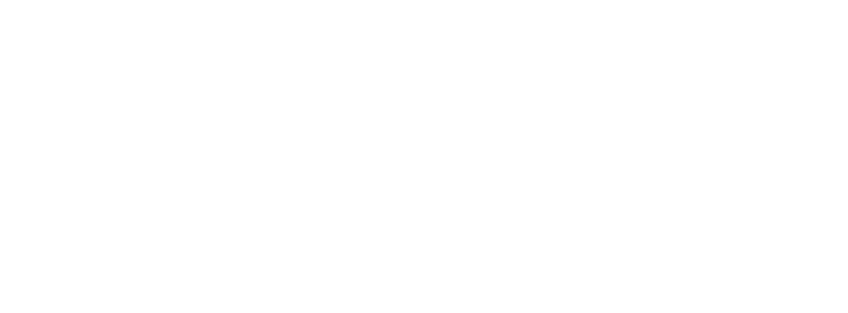 [Speaker Notes: Local and state governments should reassess current taxi, limousine, and (where separately adopted) transportation network company regulations for market entry, geographic coverage, span of service, and the like in light of these new services and the service quality information available to both passengers and drivers.]
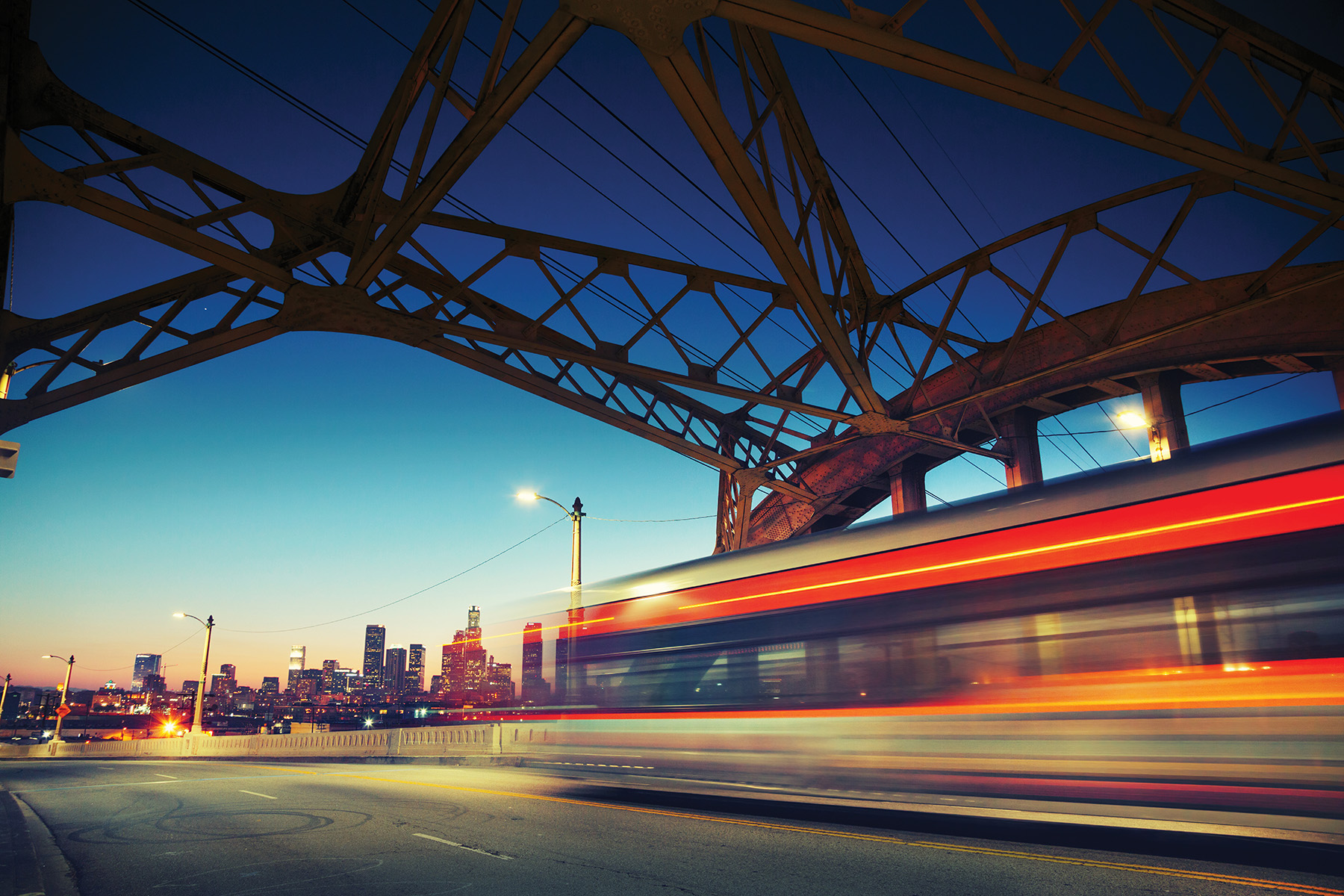 Recommendation 1b
Public safety requirements should be consistent across each type of service (street hail/taxi stand, dispatch) and be gauged to risks
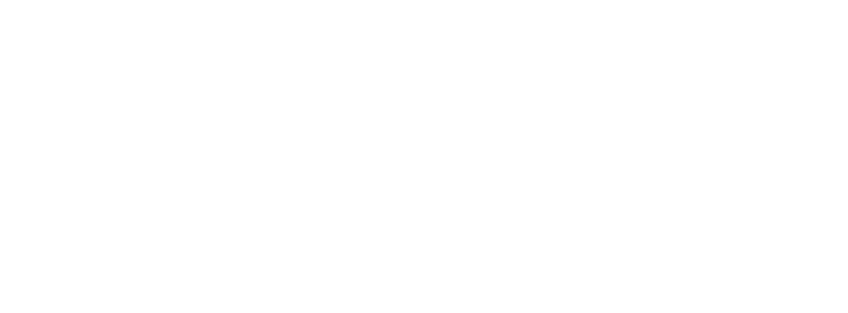 [Speaker Notes: These assessments should also examine public safety requirements covering drivers and vehicles, which should be applied in similar fashion across competing industry segments, ensuring consistency and a level playing field.]
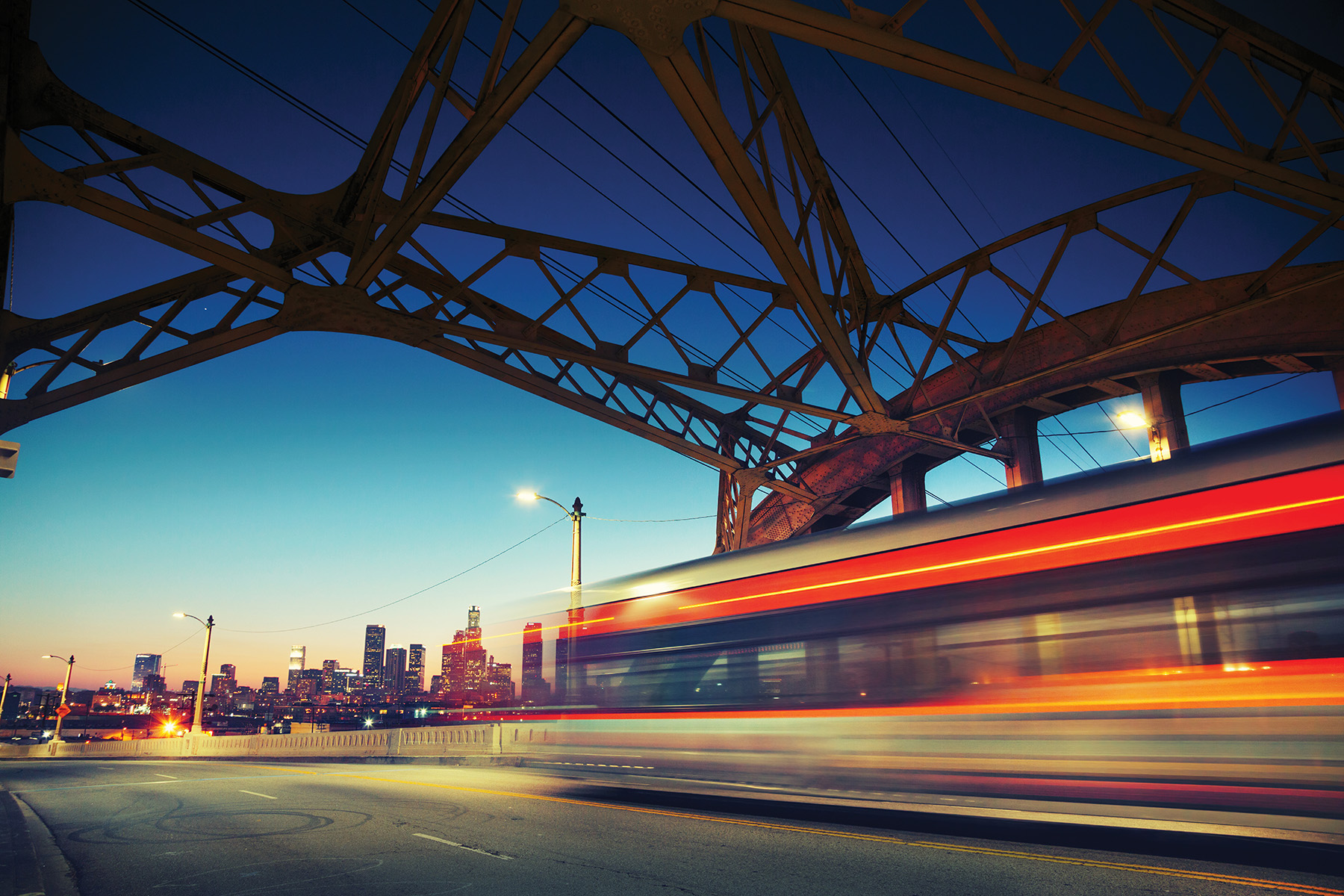 Recommendation 1c
Policy makers and regulators should consider whether TNC and taxi services may be better regulated at the state, regional, or local level, while ensuring consistency and effective enforcement
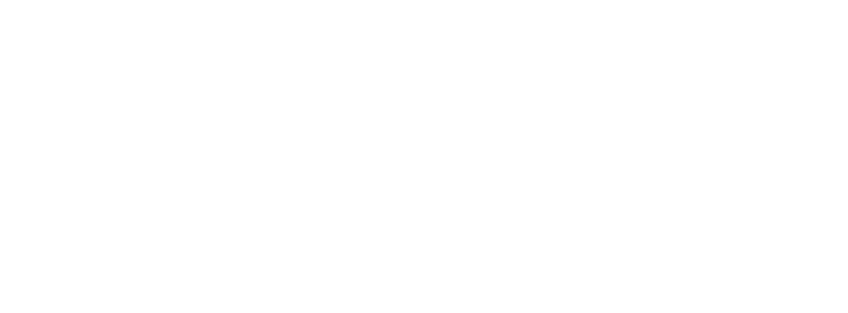 [Speaker Notes: State and local governments should assess how the regulations governing the various industries relate to one another. Policy makers and regulators should consider whether traditional for-hire and shared mobility services are best monitored and regulated at the state, regional, or local level on the basis of market and service characteristics and regulatory capabilities.]
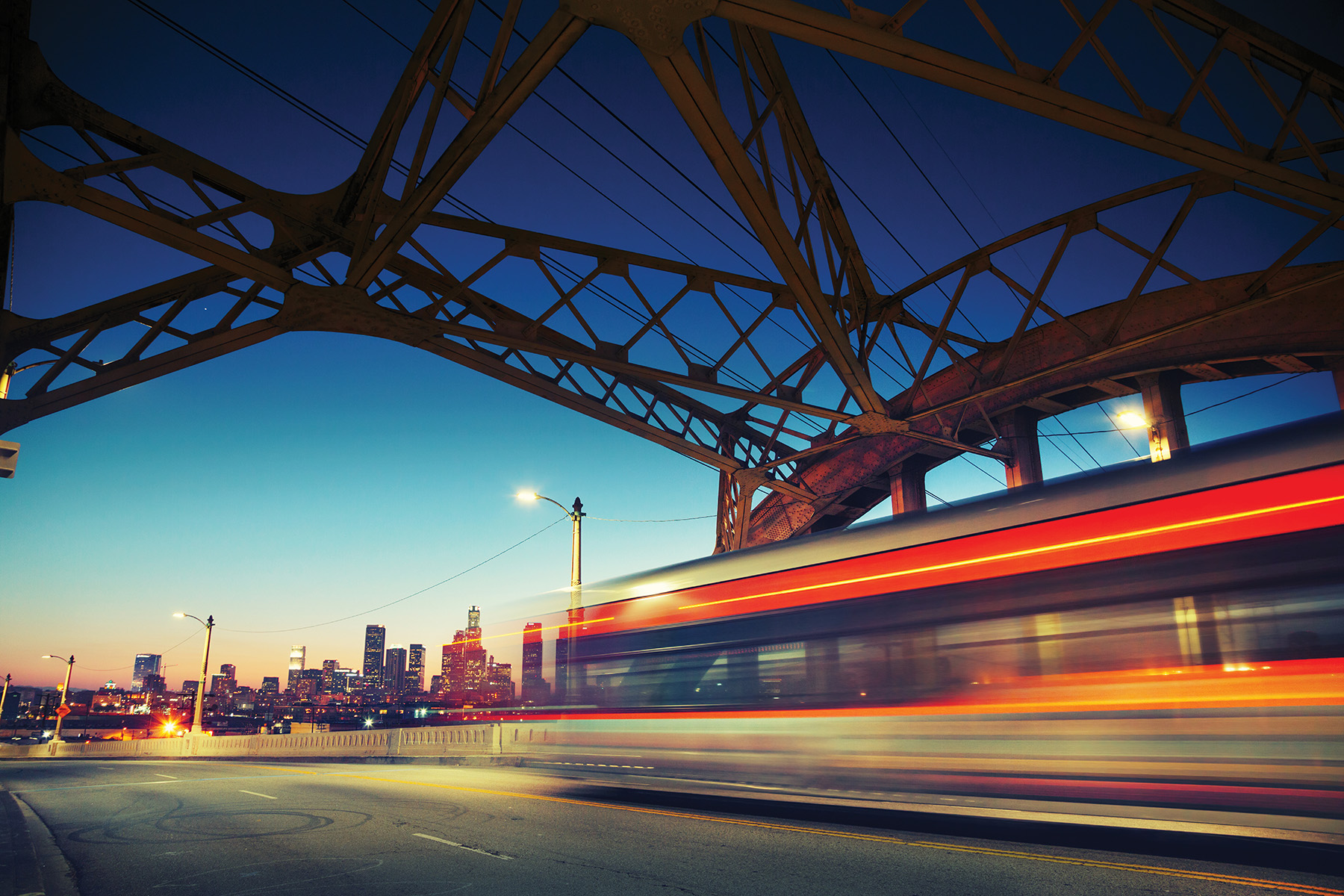 Recommendation 1d
Systematic evaluations of safety requirements are needed
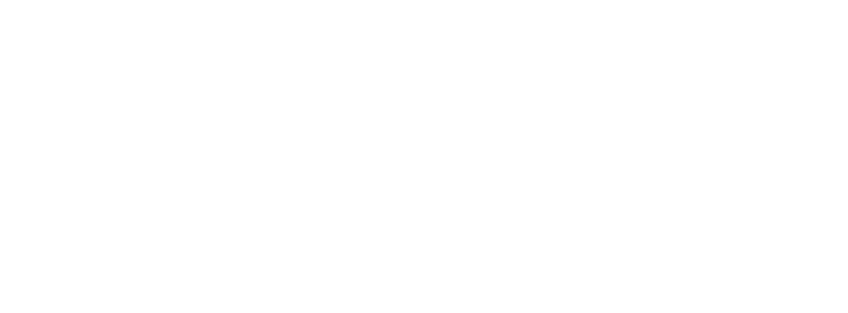 [Speaker Notes: Policy makers and regulators at the state and federal levels should conduct systematic evaluations of safety requirements, examining the core issues of effectiveness and cost.]
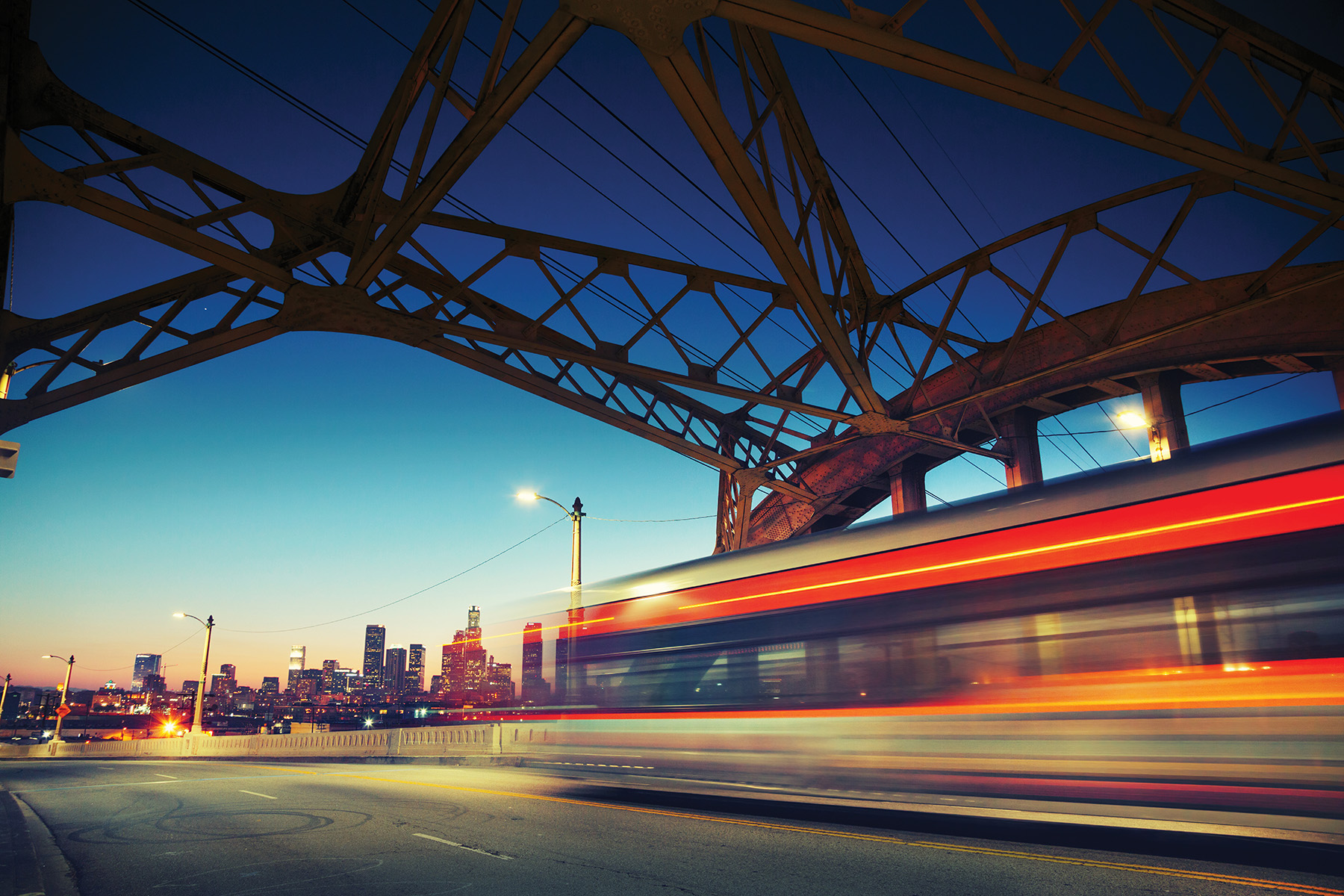 Recommendation 1e
Accessibility of services to all travelers should be a priority
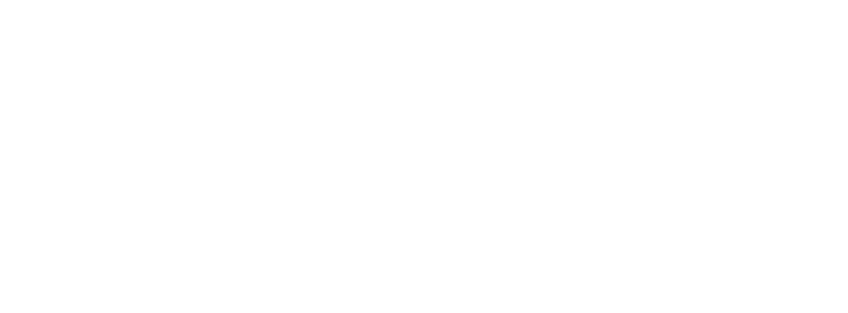 [Speaker Notes: Given the importance of accessibility for all users (which is frequently operationalized in terms of vehicles that can accommodate wheelchairs), policy makers and regulators should address the potential disparity between access for people with various disabilities and other travelers as these new services expand.]
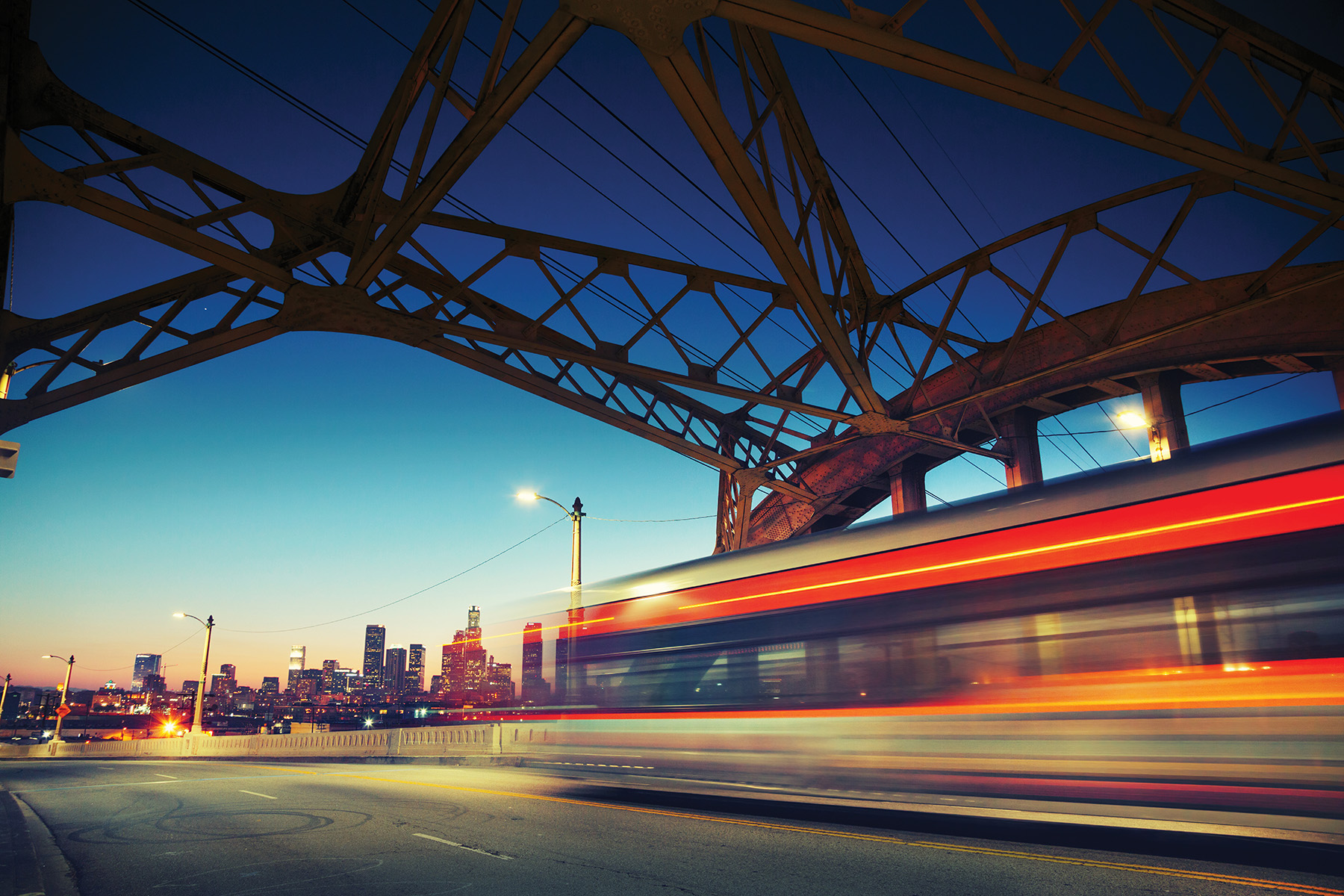 Recommendation 2
Basic service information for effective planning and regulation should be required of all mobility services
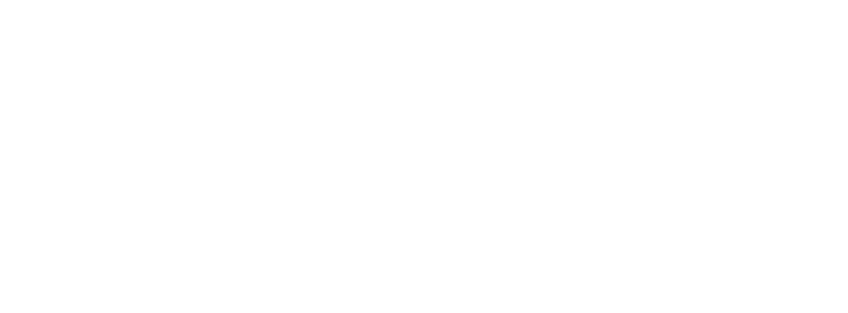 [Speaker Notes: Policy makers, planners, and regulators should identify the information needed to set policies on, plan for, and regulate mobility services, and require this information from all regulated entities.]
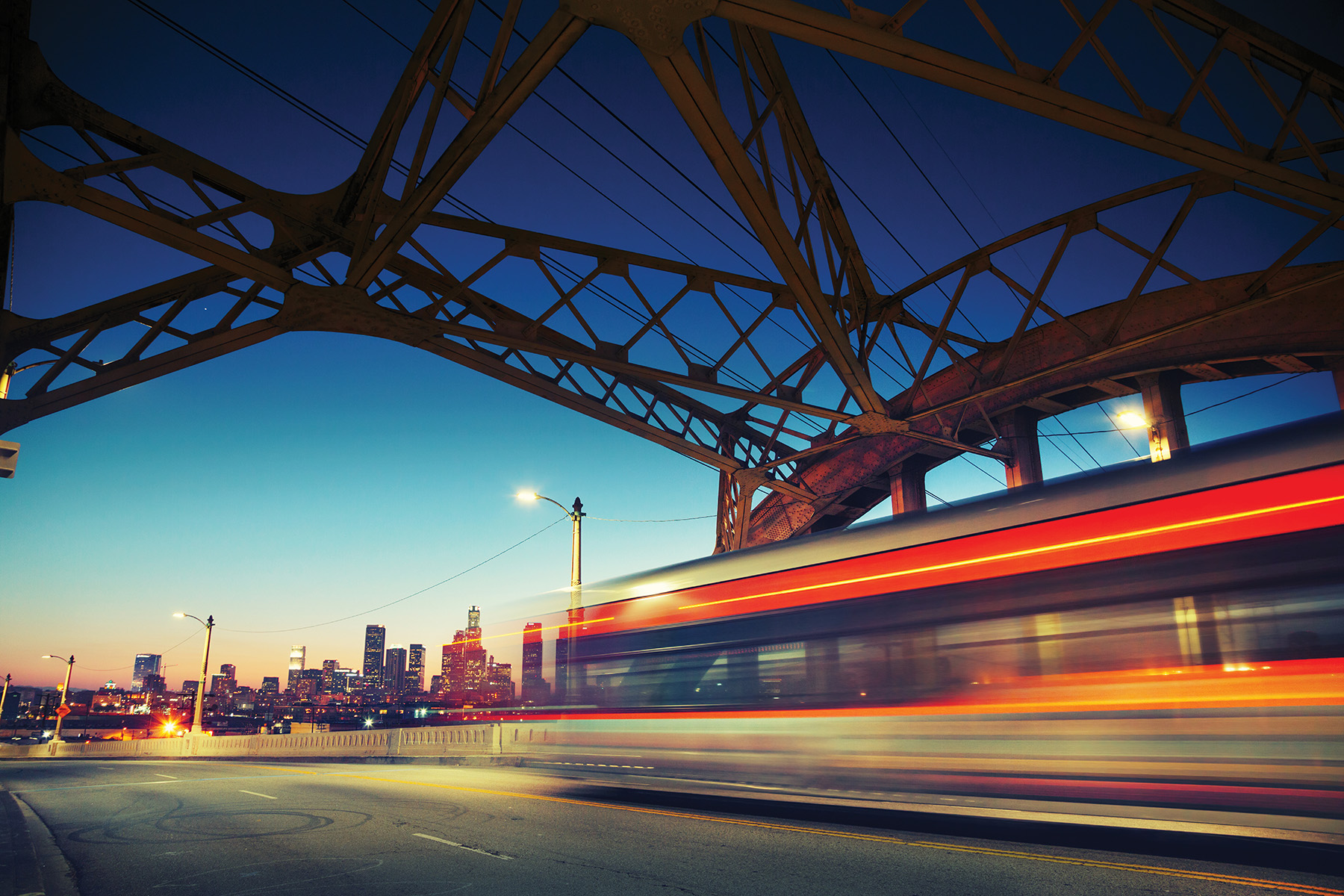 Recommendation 3
Employment classifications need to be carefully assessed
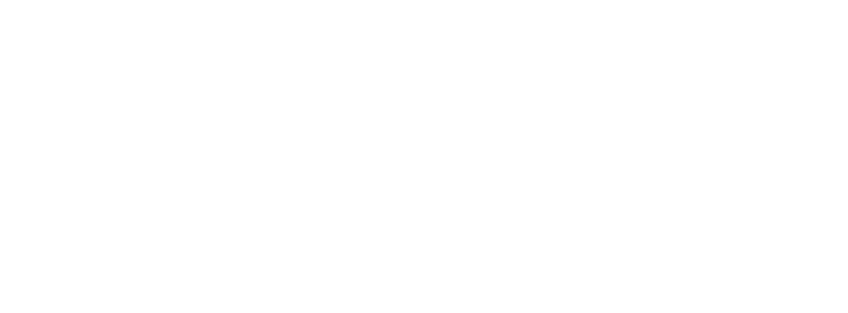 [Speaker Notes: Policy makers and regulators should carefully examine and consider the pros and cons of alternative employment classifications for TNC and taxi drivers.]
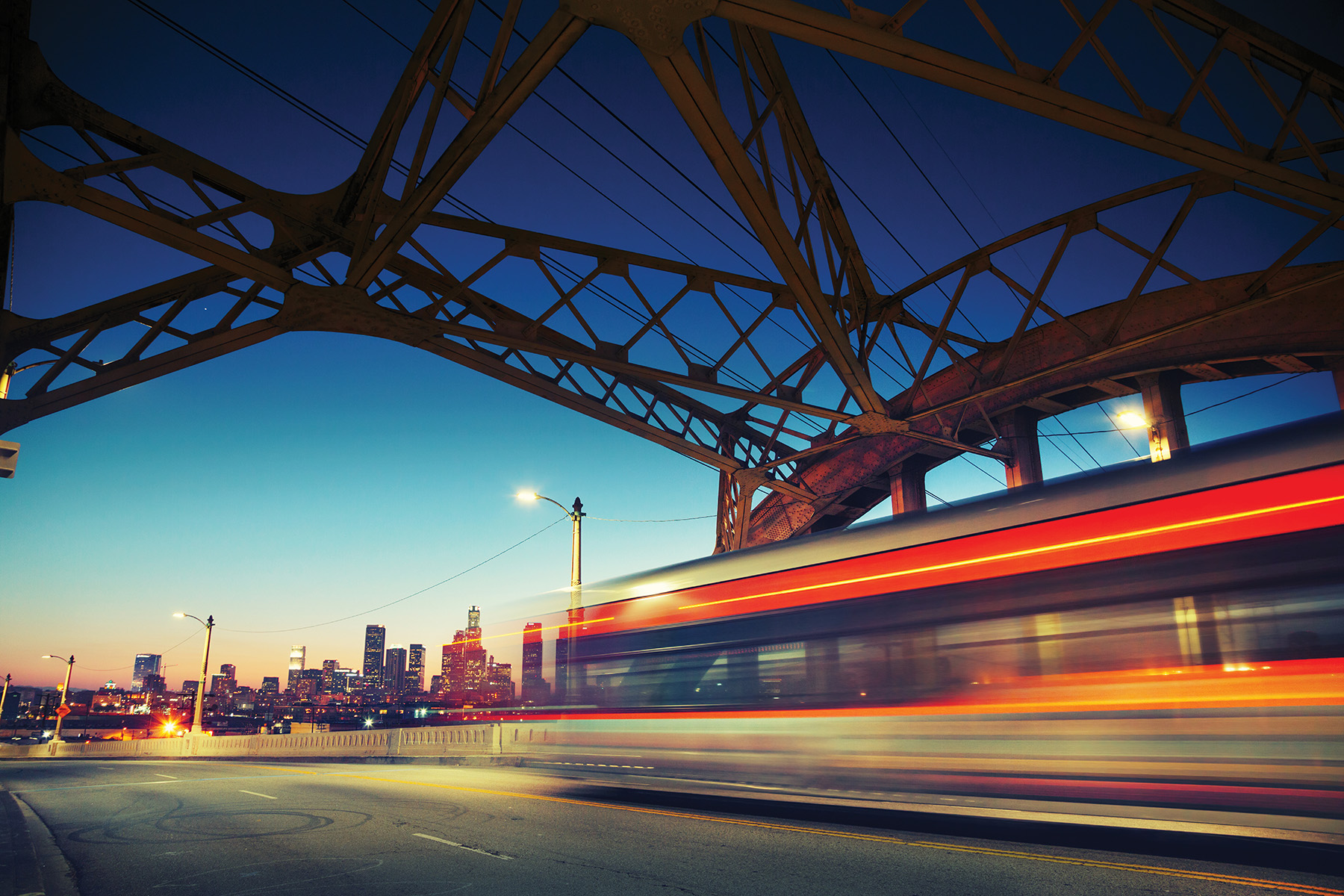 Recommendation 4
TNCs and other innovative services should be integrated with existing transportation systems and planning
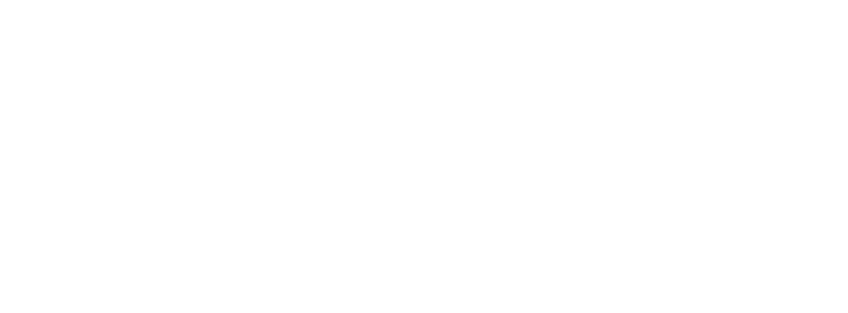 [Speaker Notes: Policy makers and regulators should seek to integrate the features of TNCs and other innovative shared mobility services into existing transportation systems and services in ways that leverage the new services’ strengths and features.]
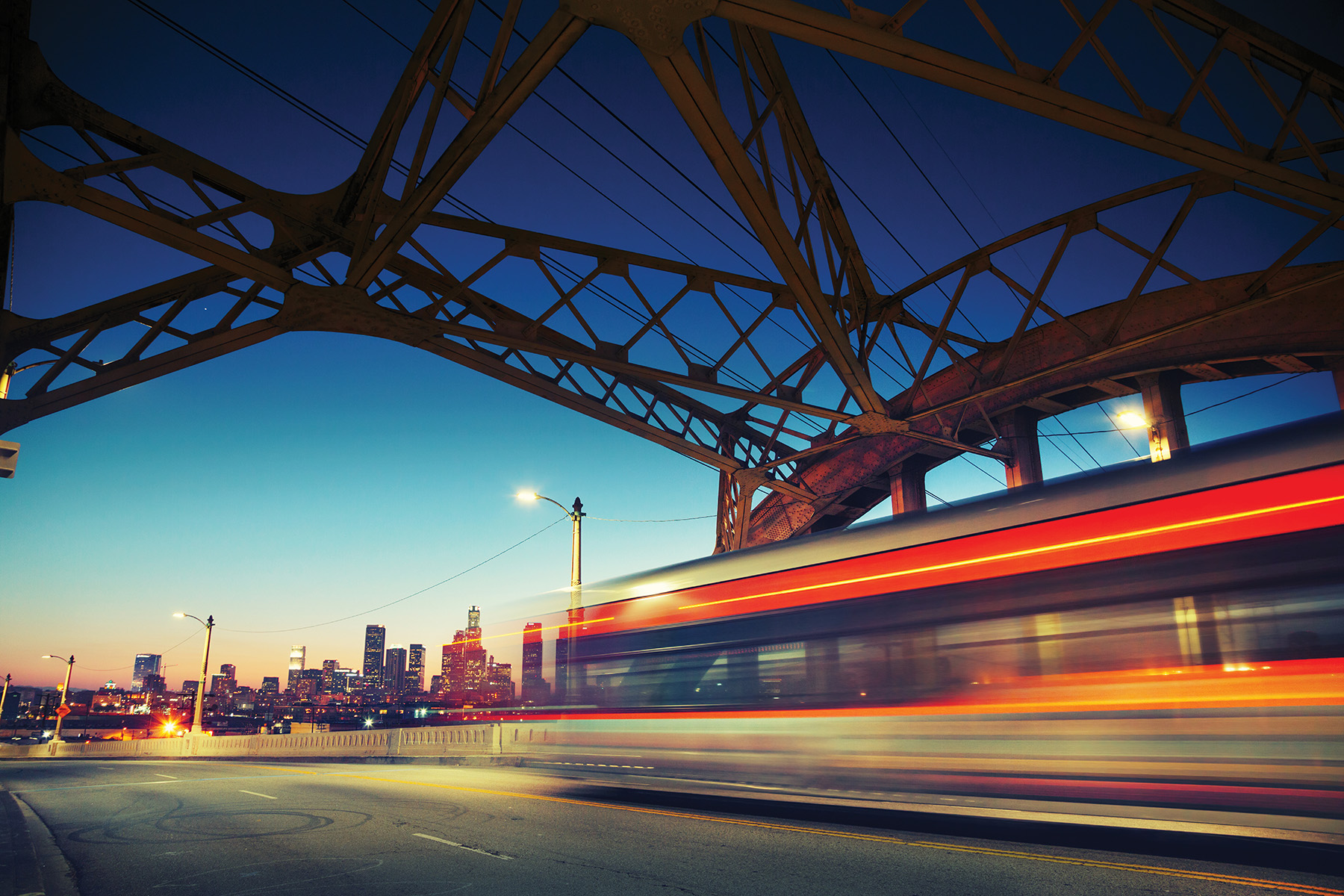 For additional information
Katherine Kortum	Brian D. Taylor
Study Director		Committee Chair
kkortum@nas.edu	btaylor@g.ucla.edu
202-334-3123

Transportation Research Board
500 5th Street NW
Washington, DC 20001
www.trb.org
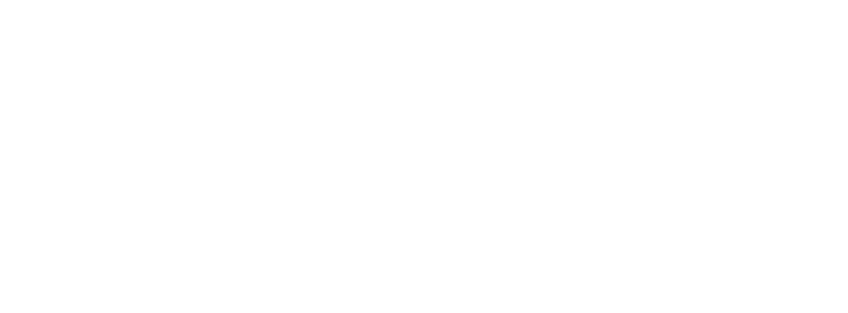